What is this slide pack?

These slides are for you to use inside your organisation to communicate Perseus, helping you to secure internal understanding, excitement and buy-in. 

They cover 
Goals and ultimate vision 
Value of Perseus for different actors 
The case for being involved early 
Who else is involved 
How the value chain works
Pilot progress

Feel free to use them as they are, make a copy and adapt/delete slides for your audience, or put the content into your own template.
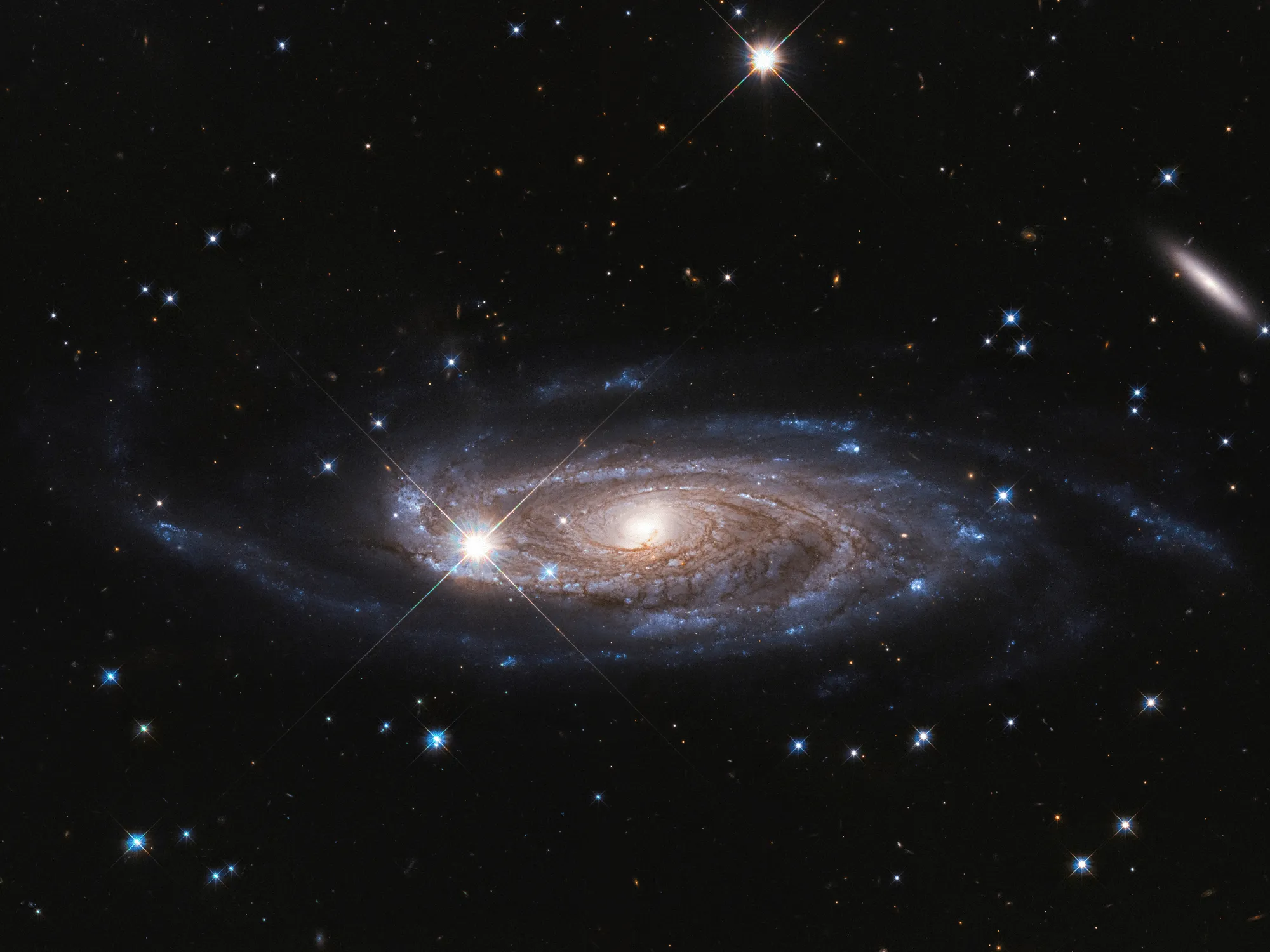 PERSEUS
1
What does Perseus aim to achieve, and who benefits?
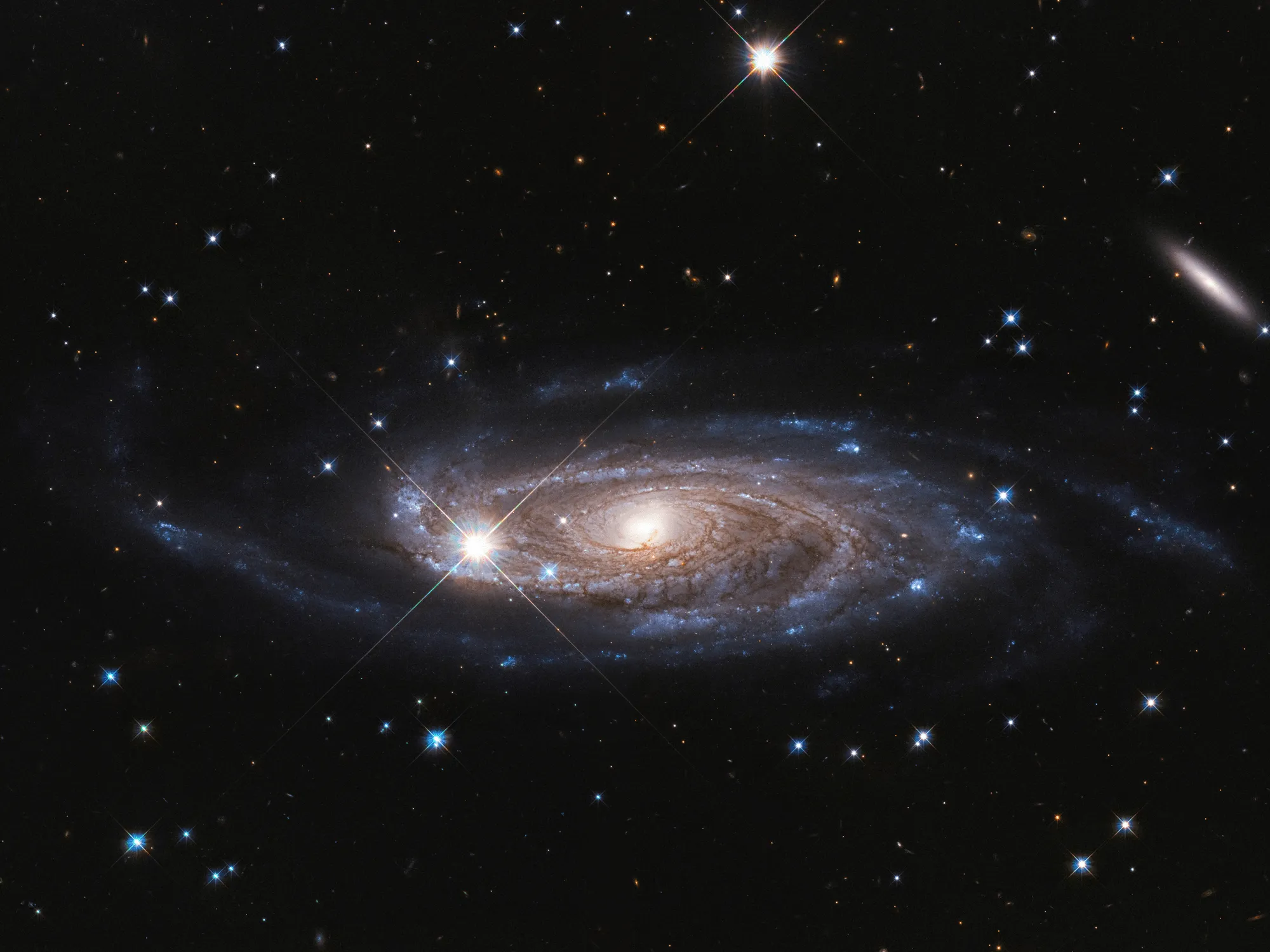 Vision
Perseus will help unlock access to finance that reduces emissions, by automating sustainability reporting for every SME business in the UK.
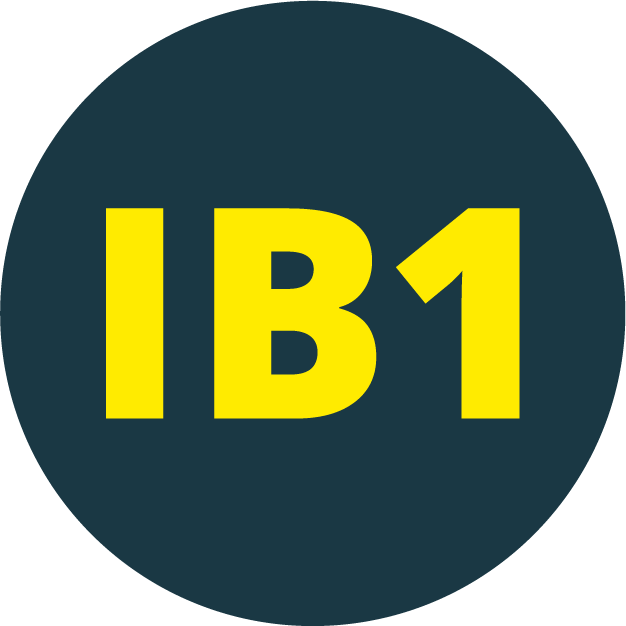 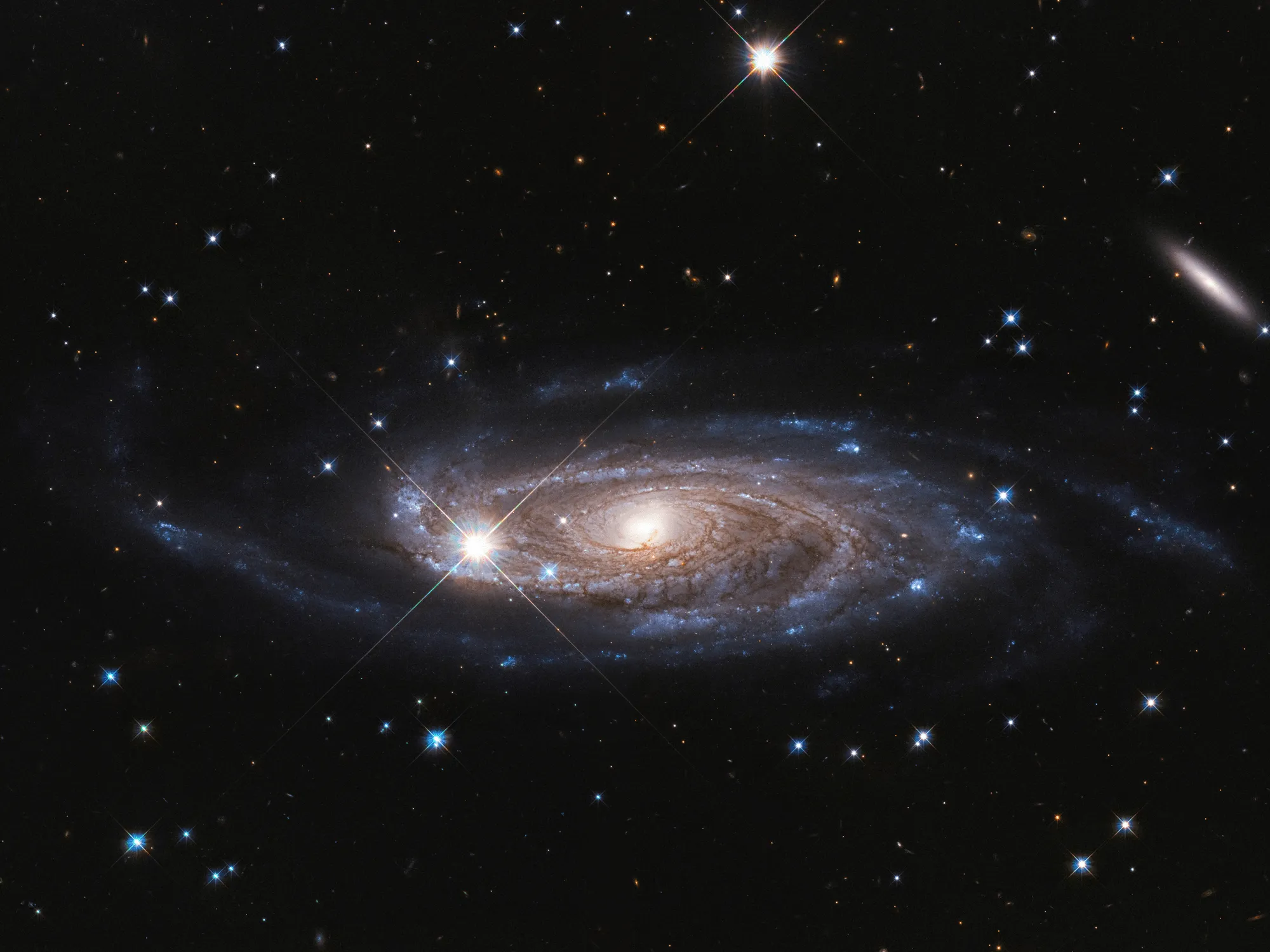 First-phase ambition: SME electricity data
In its first phase, Perseus will automate access to assurable SME electricity data. SMEs will be able to see the emissions from this energy use and share it, via reporting solutions, to their banks to unlock green finance.
Long-term ambition: transforming finance that reduces emissions
Expanding data sets 
The next stage of Perseus development will cover gas - meaning Perseus will cover the material part of Scope 1 emissions as well as Scope 2
Future phases will include water and beyond as determined by and for its commercial members
Transforming lending 
Our collective ambition is to help make all lending green: where all loans are measurable, have a carbon value, and have personalised recommendations for interventions
This would be as part of default, business-as-usual data flows (e.g. XBRL)
A collaborative effort to help lenders green their entire portfolio
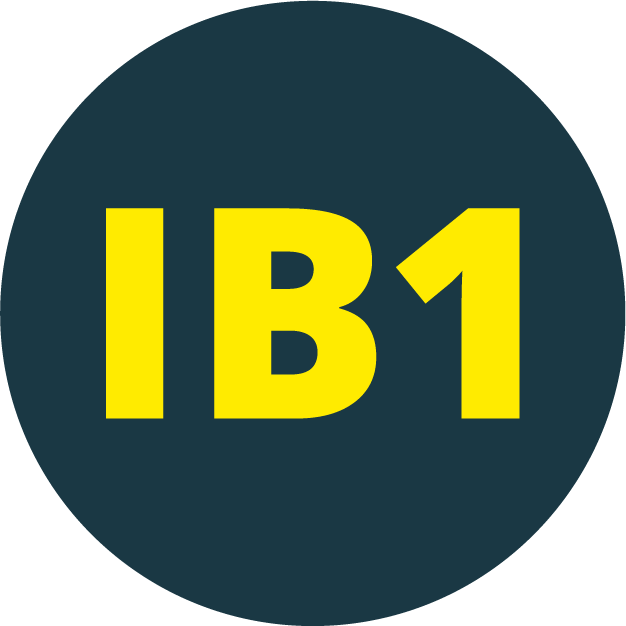 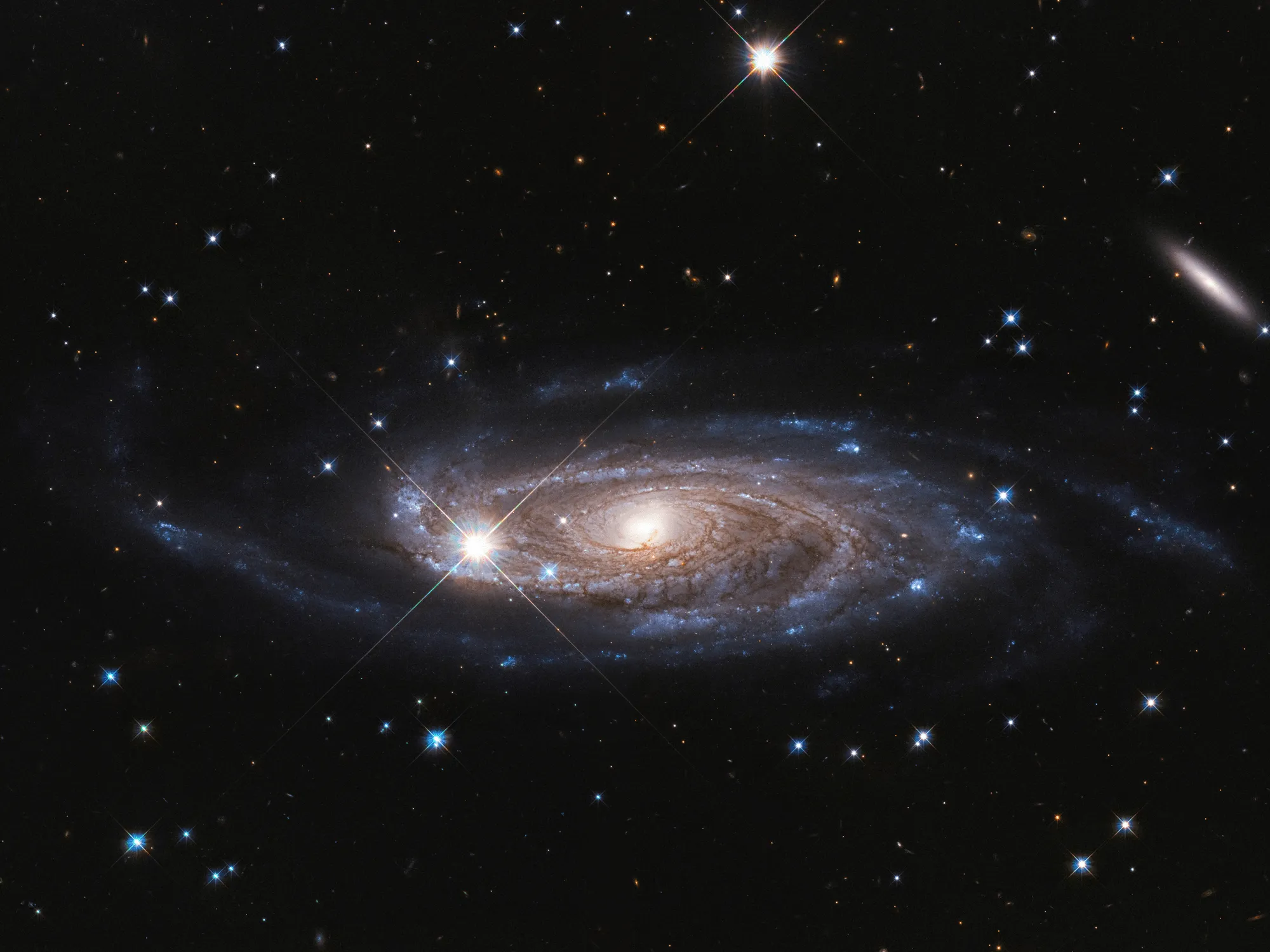 “
Imagine a small logistics business that wants to install solar panels. 

Today, it's likely to find it surprisingly hard to access green finance to help - and it’s already drowning in requests for information and compliance. 

With Perseus, the business’s bank will have access to assurable data about the day-to-day energy the business uses. It feeds into the bank's due diligence process to make sure the SME qualifies for a green loan - and lowers the risk of granting it. 

In the short-term, it just takes one click for the SME to share data with a carbon accounting application and their bank - meaning a faster, easier loan process so it can install the solar panels sooner. 

In the long-term, this will give lenders the confidence to lend more - meaning that small logistics business will have a bigger, better range of green finance to choose from for their next upgrade.
“
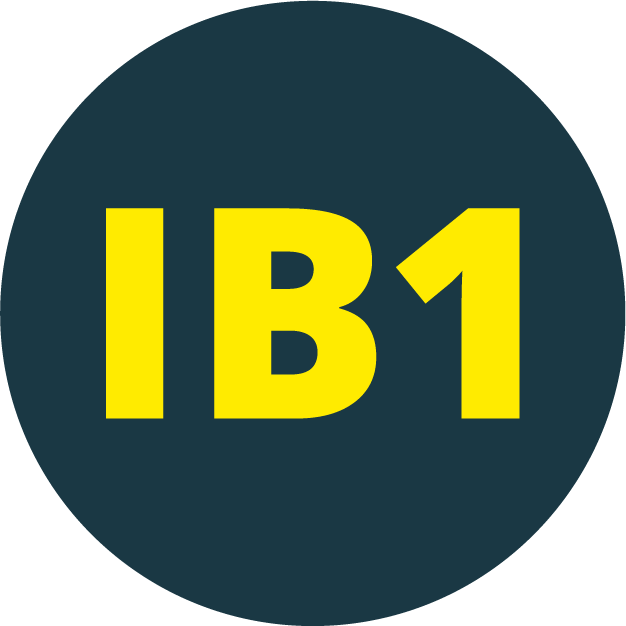 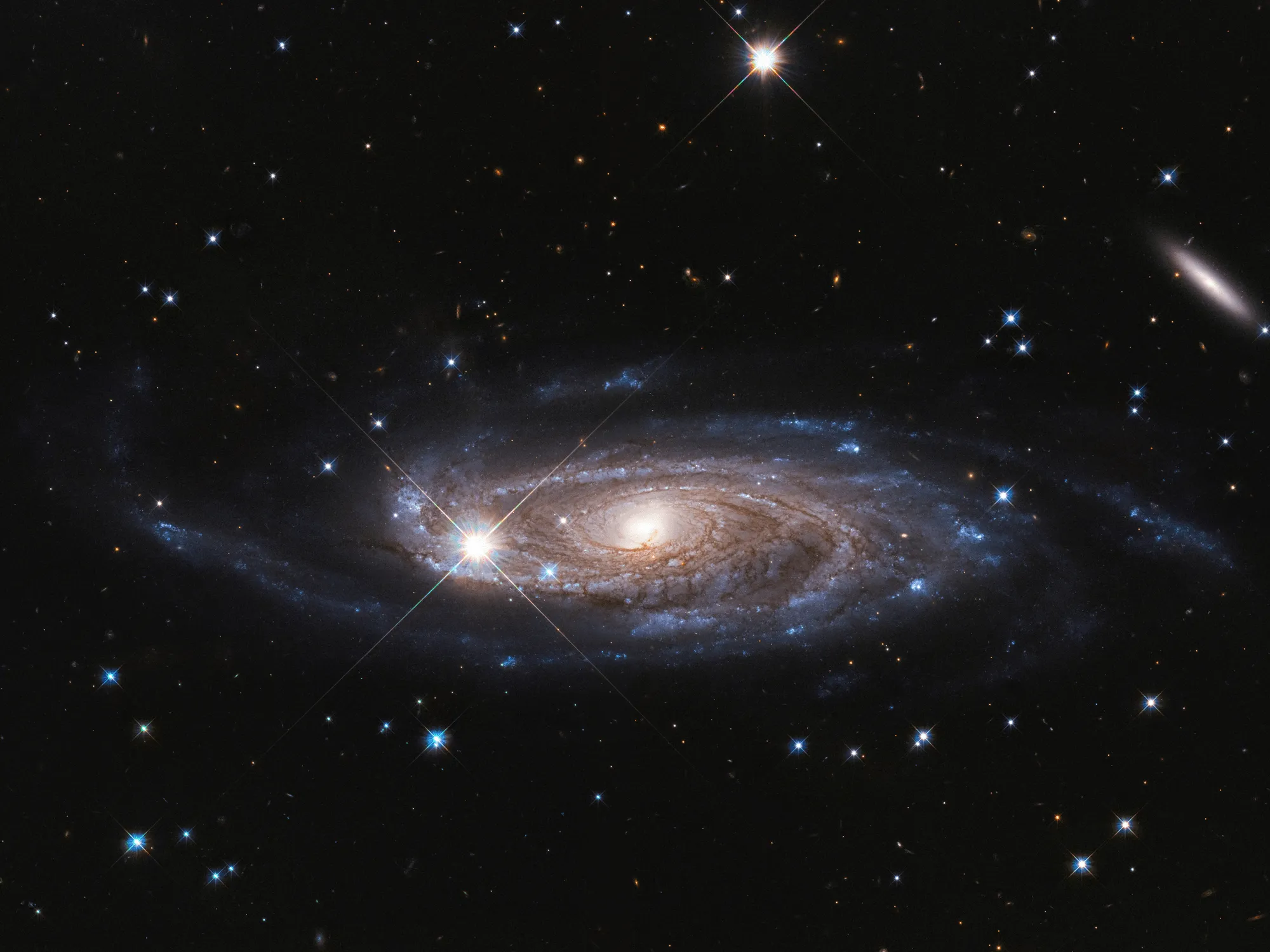 Perseus will open up lending product opportunities that benefit lenders, SMEs, and carbon accounting providers
Use of proceeds
Perseus automates access to reasonably assured data, helping assign evidence to loans 
Perseus can slot into existing products (eg asset related)
Agreed priority by AG1
Sustainability Linked Loans
Perseus helps verify emissions reduction through smart meter and grid intensity data
Could enable interest rate reduction (e.g. 15 BIP) upon verified emissions reduction (e.g. 20%)
Lowers SME financing costs; enables verifiable impact for banks
Agreed priority by AG1
The next phase of Perseus will focus on gas consumption, opening up more product opportunities 
Relevant to Retrofit Loans, Working Capital Loans, Impact-Linked Loans. Covering natural gas, LPG, biomass. Regulatory drivers are GHG Protocol, CSRD, SECR.
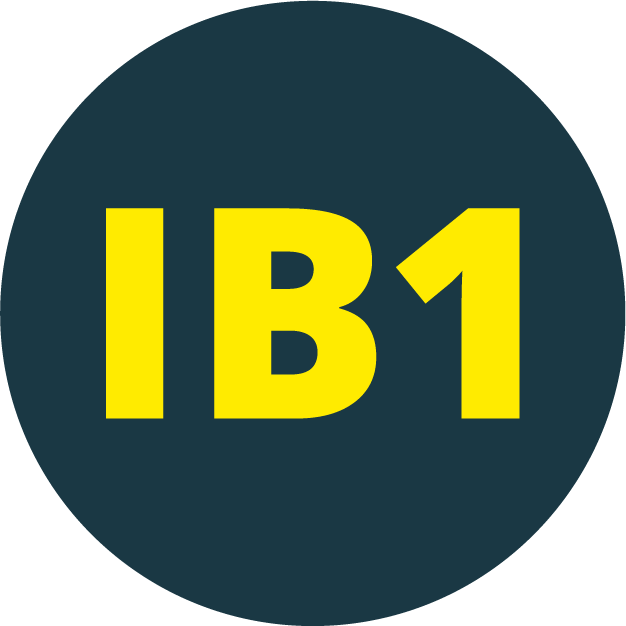 Perseus will open up lending product opportunities that benefit lenders, SMEs, and carbon accounting providers
More detailed version of slide 7- delete if not needed
agreed
agreed
Perseus could help make all lending green (ie. all loans are measurable, and have personalised recommendations for interventions)

** estimates for the purposes of discussion only, derived from BBB, UKF, DESNZ and related sources
PRODUCT INNOVATION
v2025-04-23
Moving beyond electricity will open up more lending product opportunities
More detailed version of slide 7- delete if not needed
agreed
PRODUCT INNOVATION
v2025-04-23
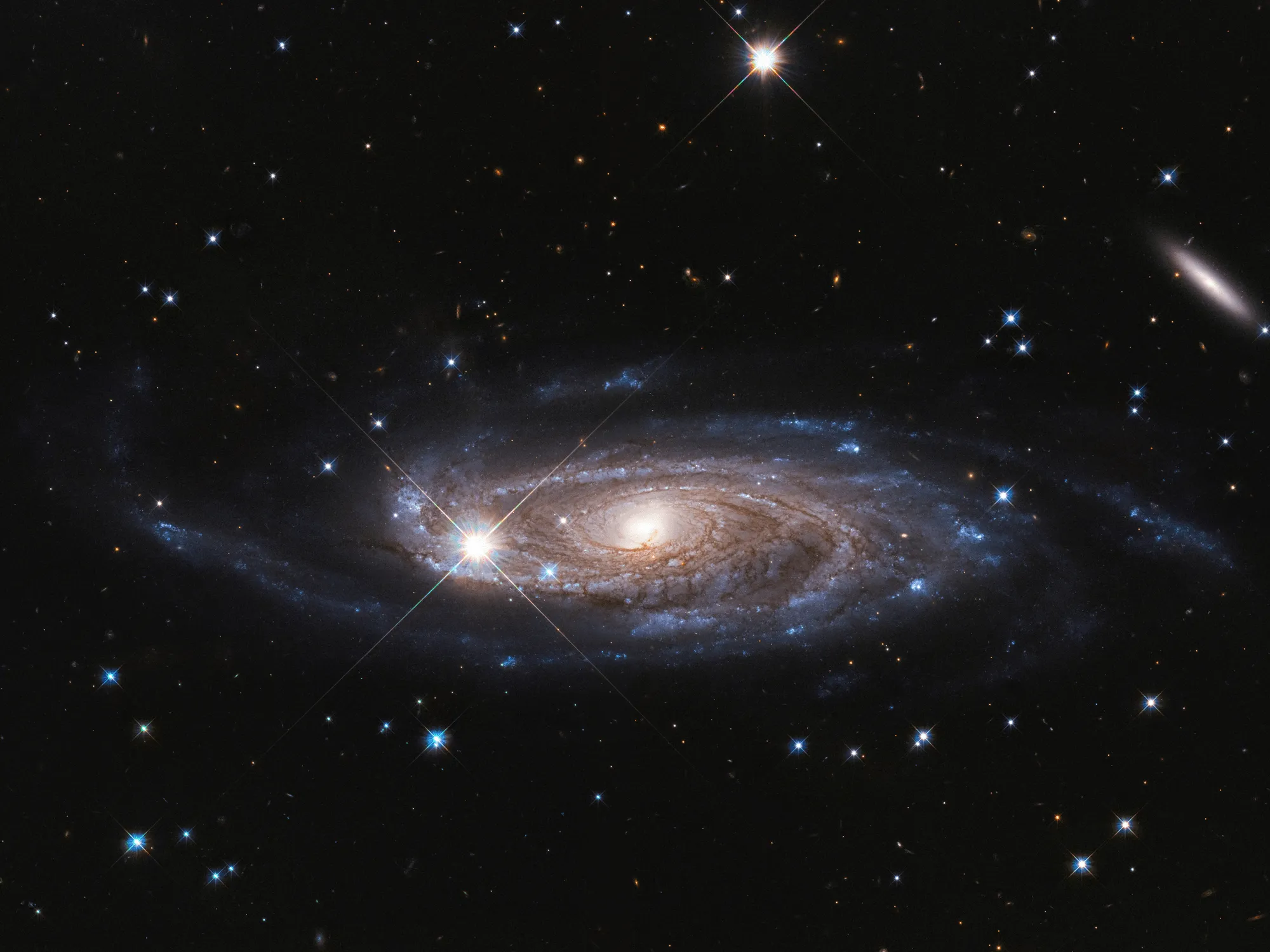 How does Perseus enable, or align with, different initiatives?
UK SME Reporting Standard (B4NZ, Broadway Initiative)
Perseus-aligned to deliver key metrics (energy) are quantitative part of the Standard. In discussion as Project Orion for implementation approach.
FourTwoThree (NatWest, SC, +)
A new CAP (that aims to join Perseus) to help support its new commercial products for banks and SMEs
Climate Commons (Sage, SWC)
An open database of emissions factors. 

In discussion with IB1 as partner.
NZDPU (philanthropic funded)
Centralised global aggregator of output reports. Provide analytical and comparison tools.  Could be a destination for Perseus-enabled reports.
Climate Arc (philanthropic fund)
Develops software tools for financial research, transition planning  and analysis. Could be a destination for Perseus-enabled reports.
OpenEarth (foundation)
Uses ai, blockchain and IoT to develop city-based solution, an open source CAP (in discussion on joining) and carbon pricing tools.
Carbon Accounting Alliance, (various)
Community of practitioners
VSME, EFRAG, CSRD et al
Variety of frameworks, standards, disclosures https://ib1.org/ecosystem
Perseus is data ‘plumbing’ to connect data between parties, with robust governance
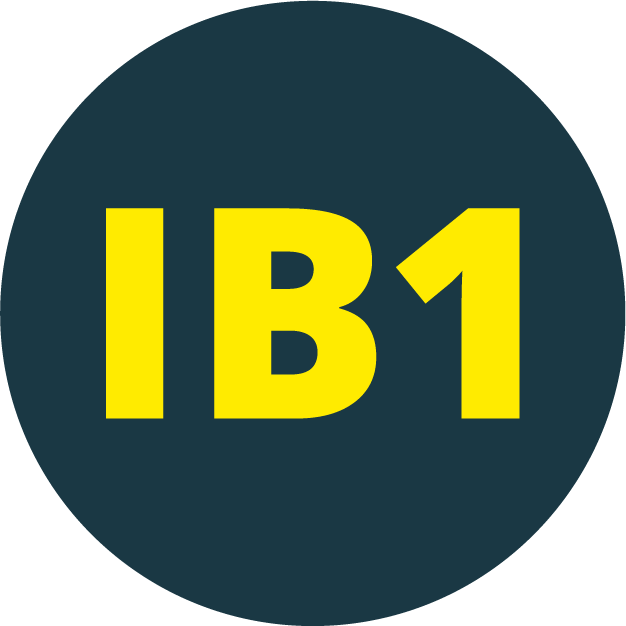 [Speaker Notes: This emerging ecosystem reflects a growing convergence between data infrastructure (Perseus, Climate Commons), policy standards (SME Reporting Standard, CSRD), financial use cases (FourTwoThree, Climate Arc), and global disclosure mechanisms (NZDPU, OpenEarth). IB1’s coordination and trust framework role is increasingly central, with discussions spanning upstream data sourcing, calculation methods, and downstream data aggregation and usage]
Value points for financial service providers, carbon accounting providers and energy data providers
PRODUCT INNOVATION
v2025-04-23
2
Why collaborate now?
15+ Steering Group; 50+ Commercial Members; 200+ people
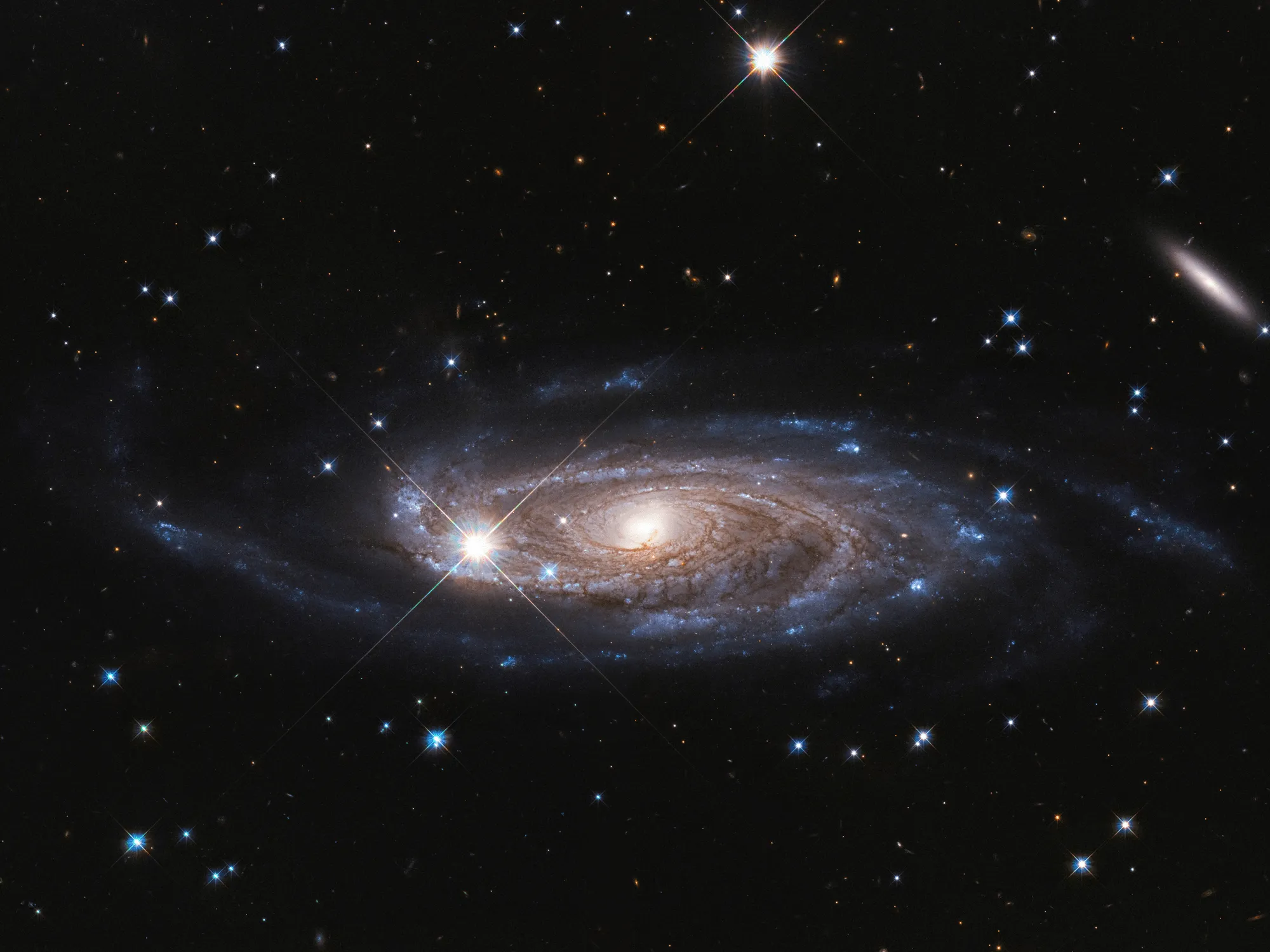 Why collaborate in Perseus development?
Join a group of major players working towards a tangible outcome 

Pre-competitive engagement to unlock long-term advantage
Major banks, trade bodies, carbon accounting platforms, and data providers already involved
Understand the perspectives of different stakeholder groups working alongside you
Shape the product around your needs


Grasp the advantage of being at the table as Perseus is designed - rather than inheriting decisions 
Perseus develops use cases to design data-sharing architecture - so if you don’t input your needs, it will be designed around your competitors
Prepare your organisation to engage with cross-sectoral data

Prepare to adapt to business models that engage in cross-sectoral data to deliver better lending or carbon accounting products to SMEs
Engage early to prepare your team, UX, research and processes so you can be earlier to market 
Help your people become confident and comfortable with Perseus as it’s developed, and spark ideas about how your business can use it
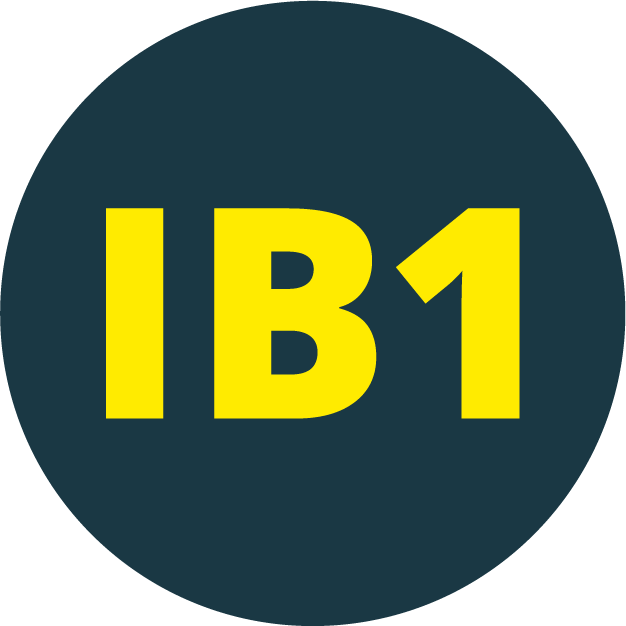 Who is already involved in Perseus?
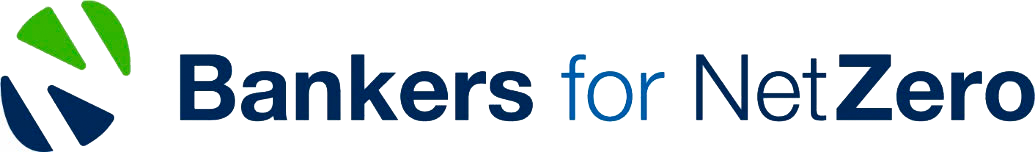 Net Zero Banking Alliance
NZBA programme observers
Principal
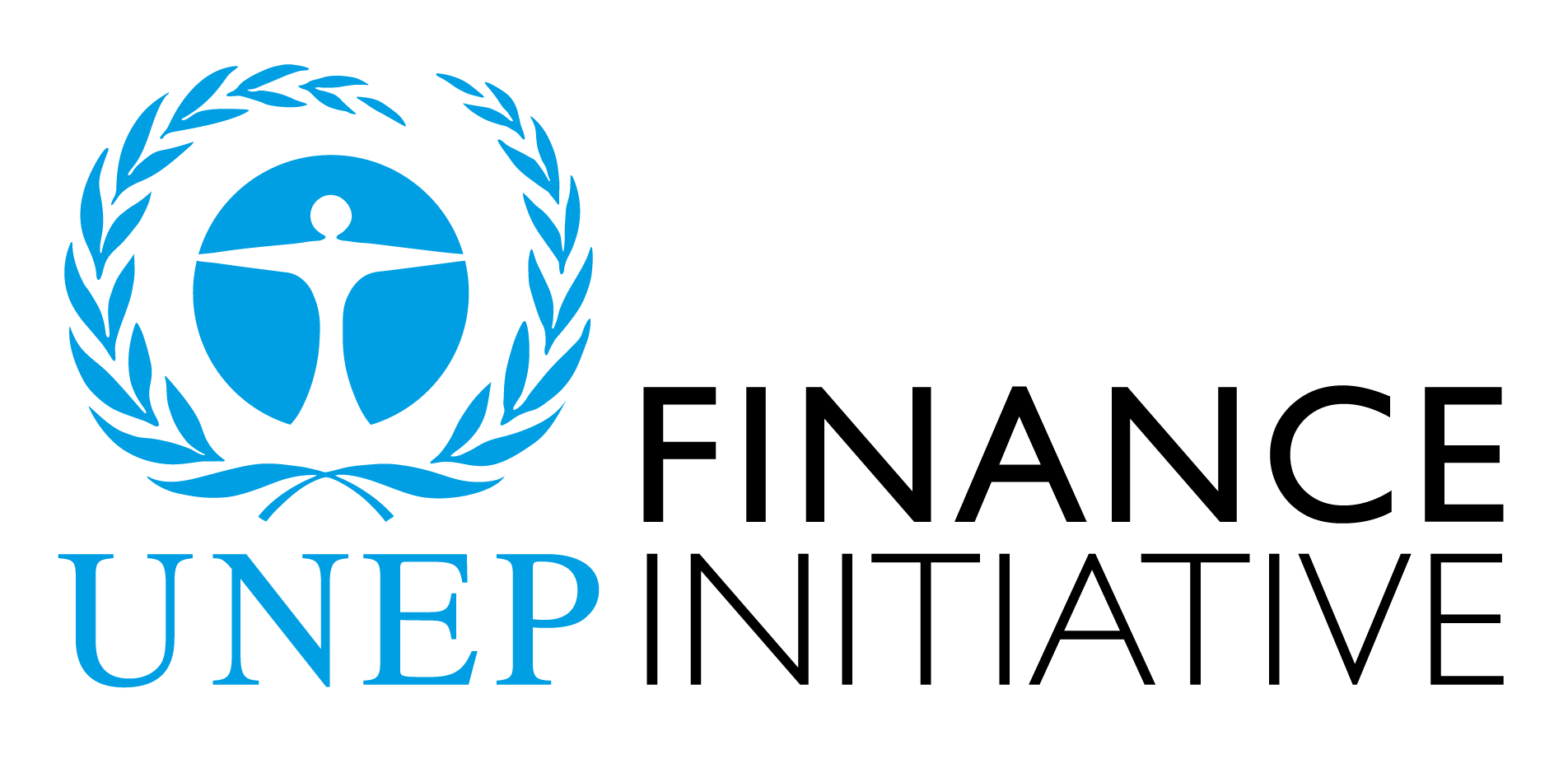 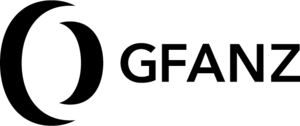 Steering Group
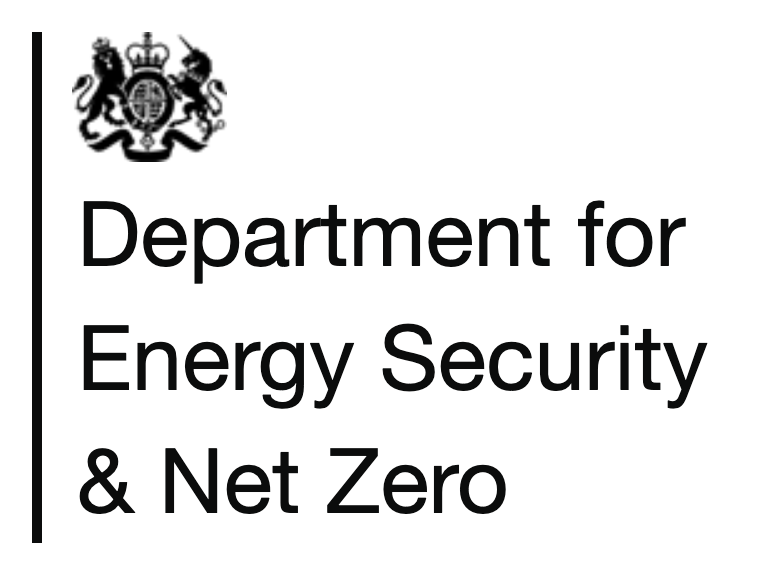 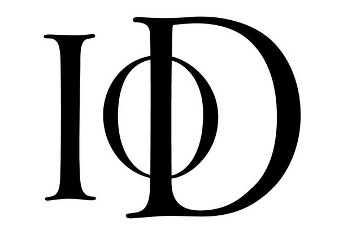 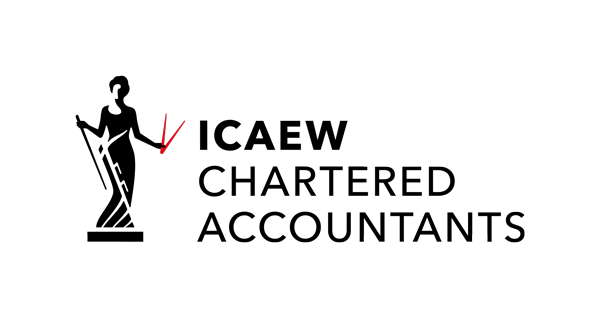 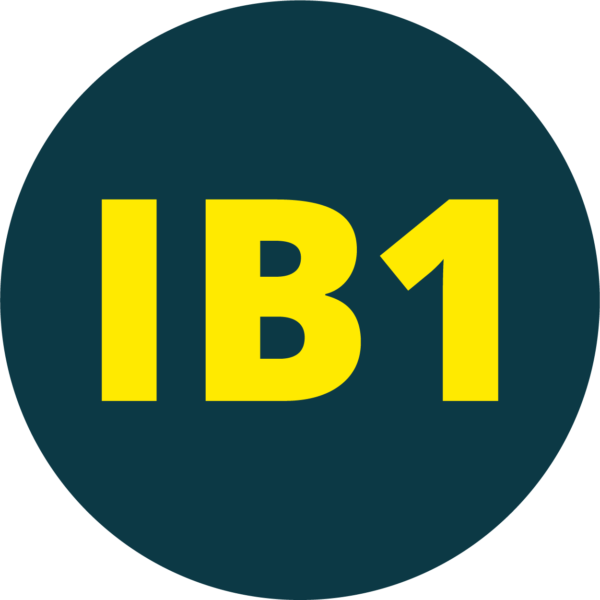 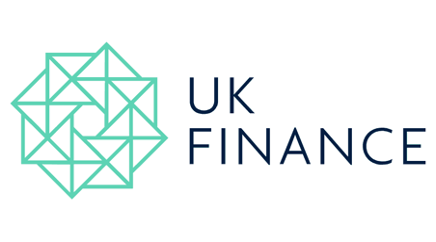 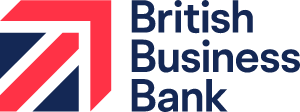 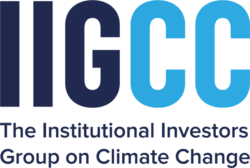 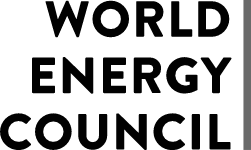 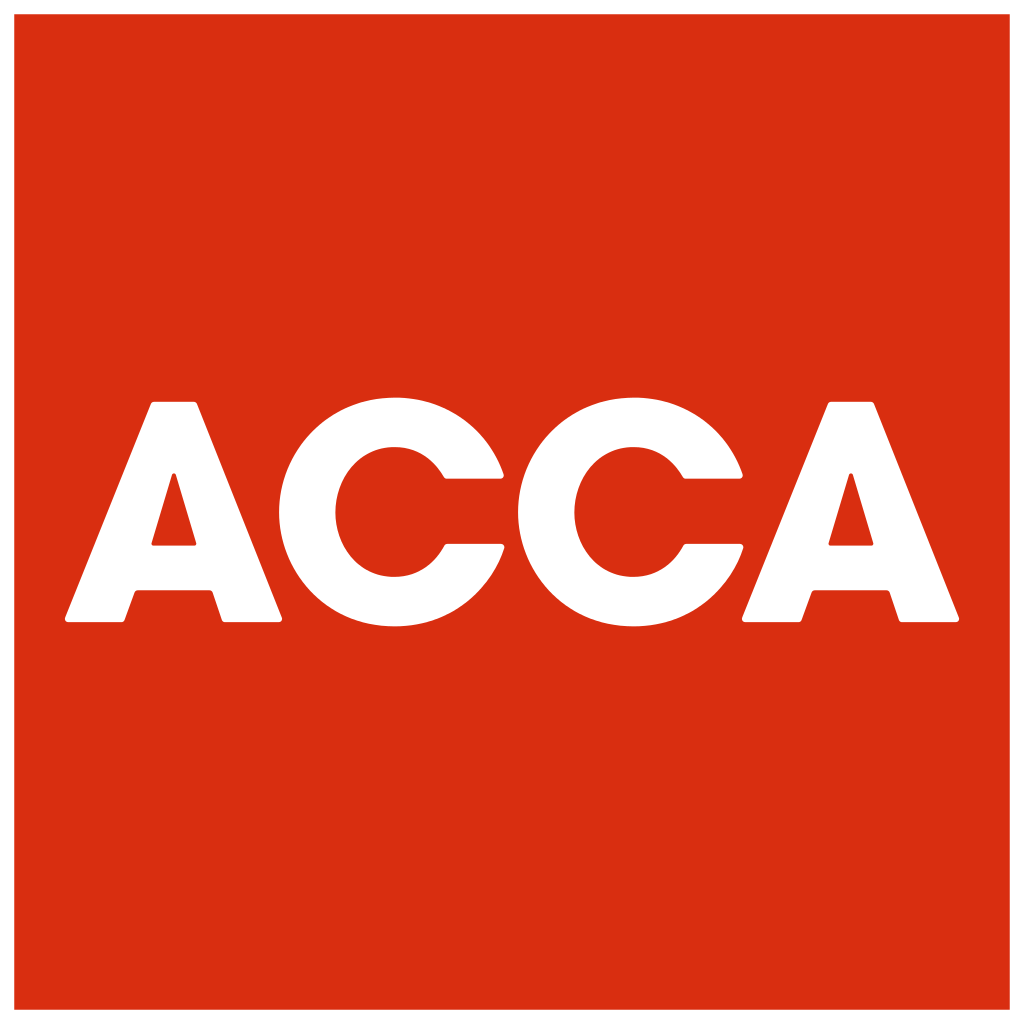 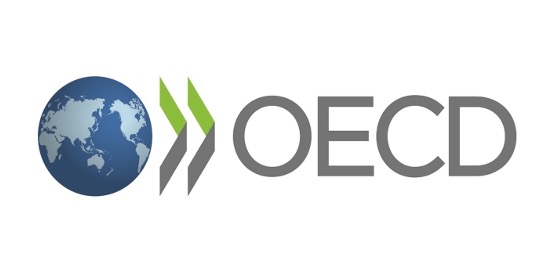 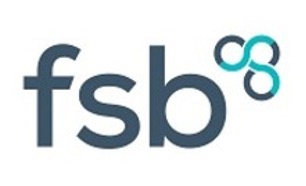 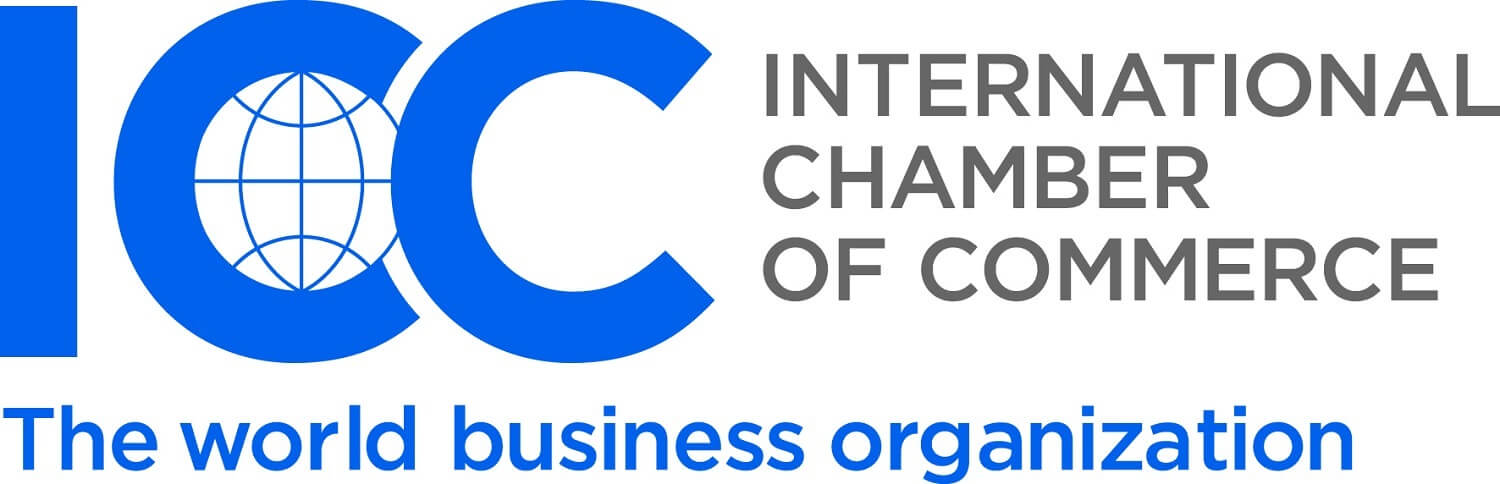 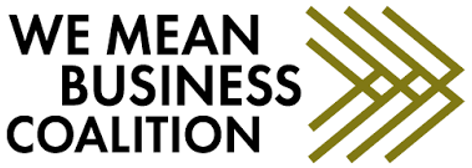 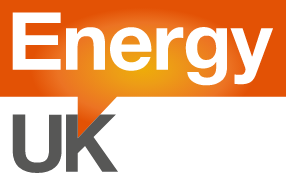 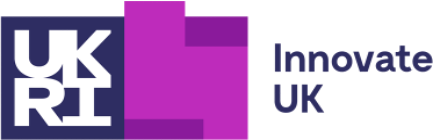 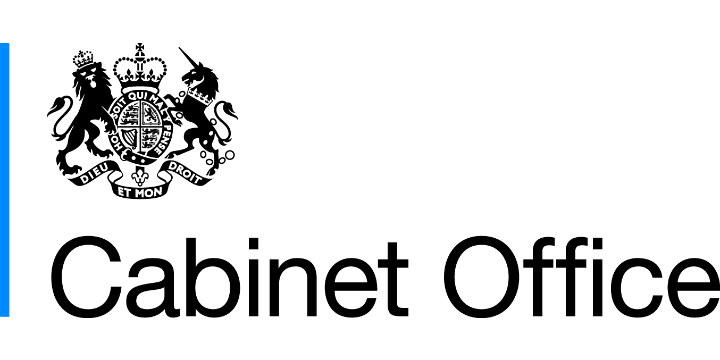 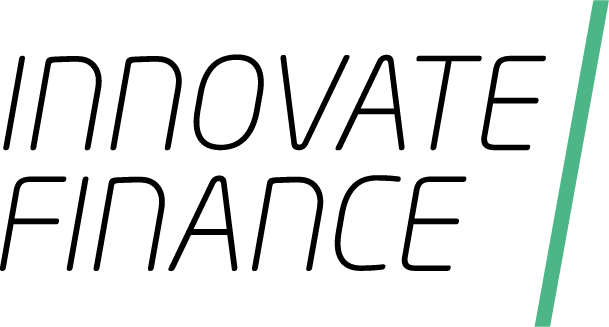 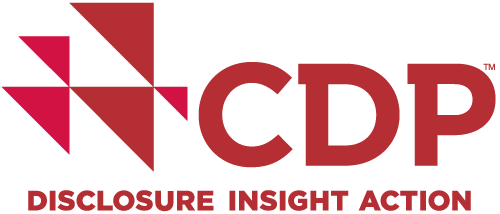 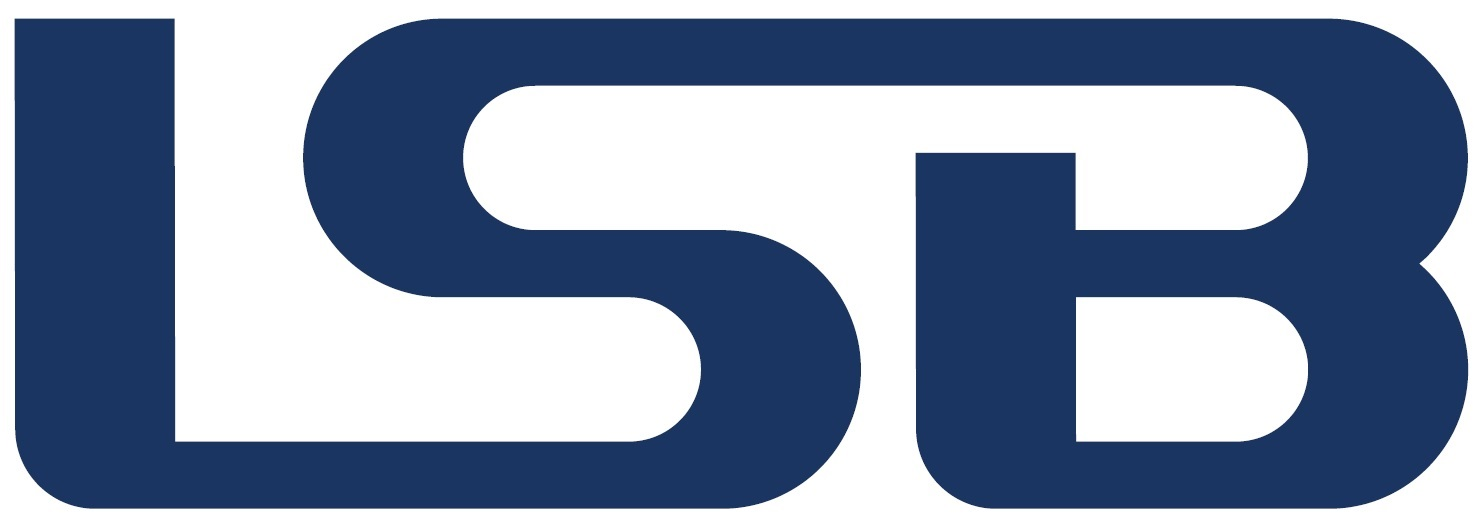 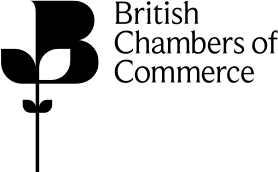 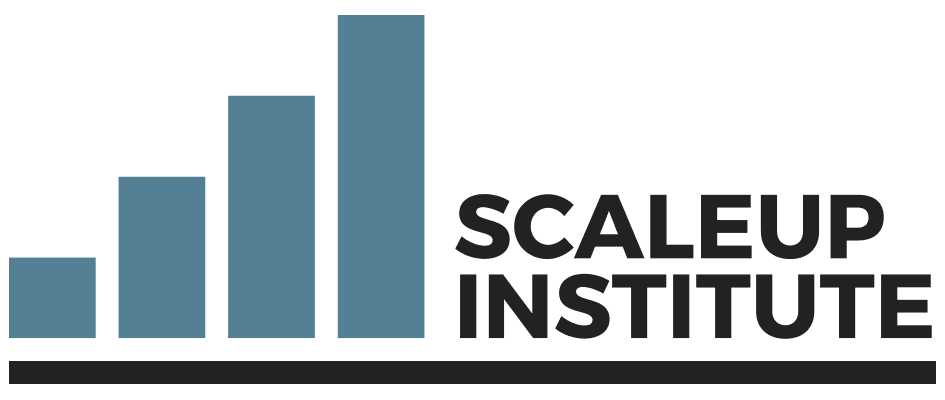 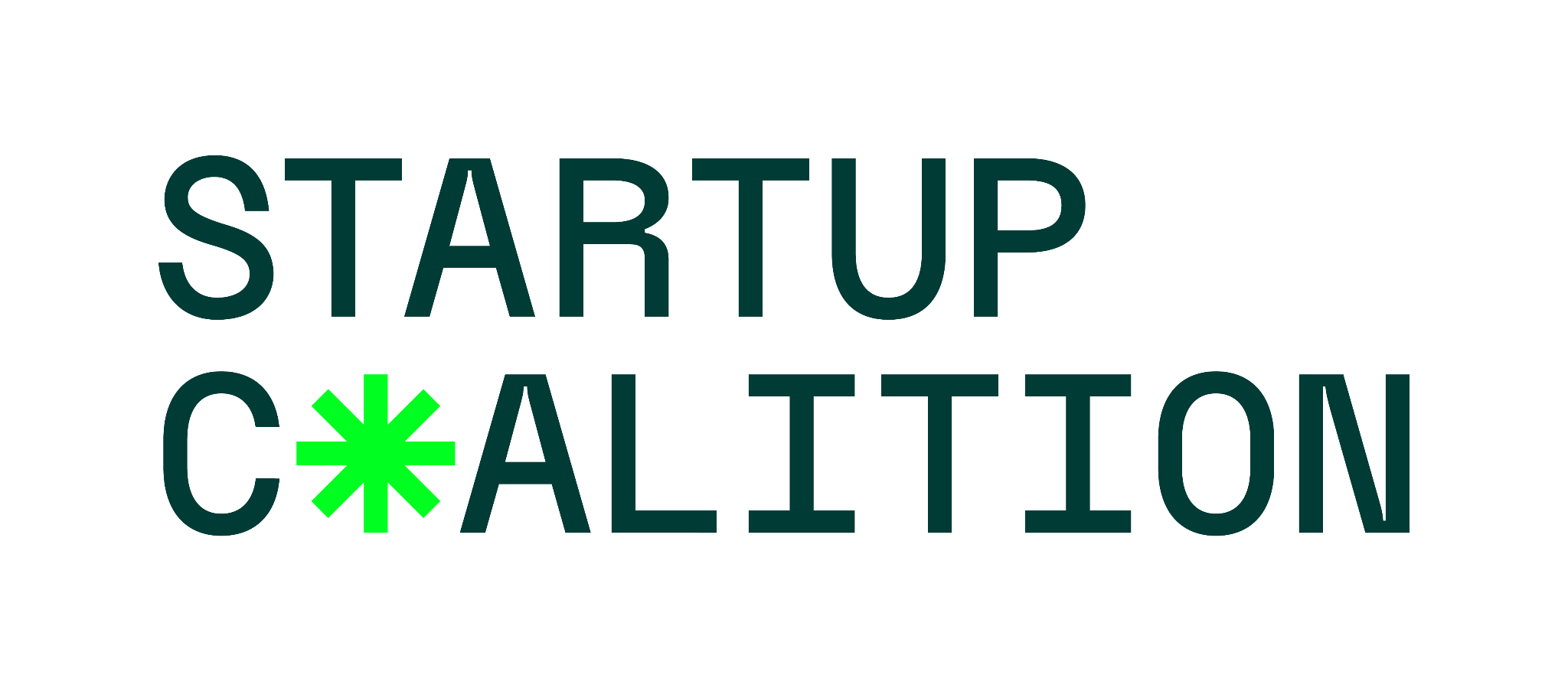 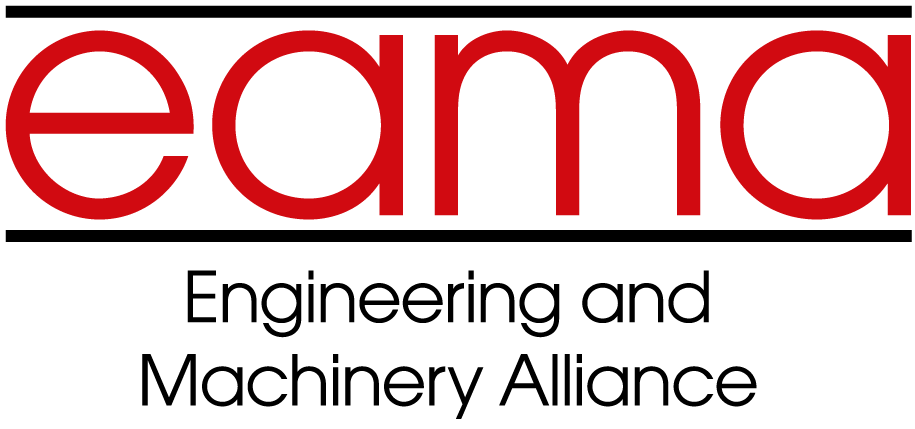 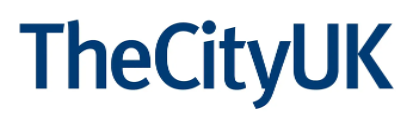 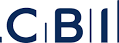 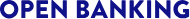 Observers
PERSEUS STEERING GROUP
v2024-07-01
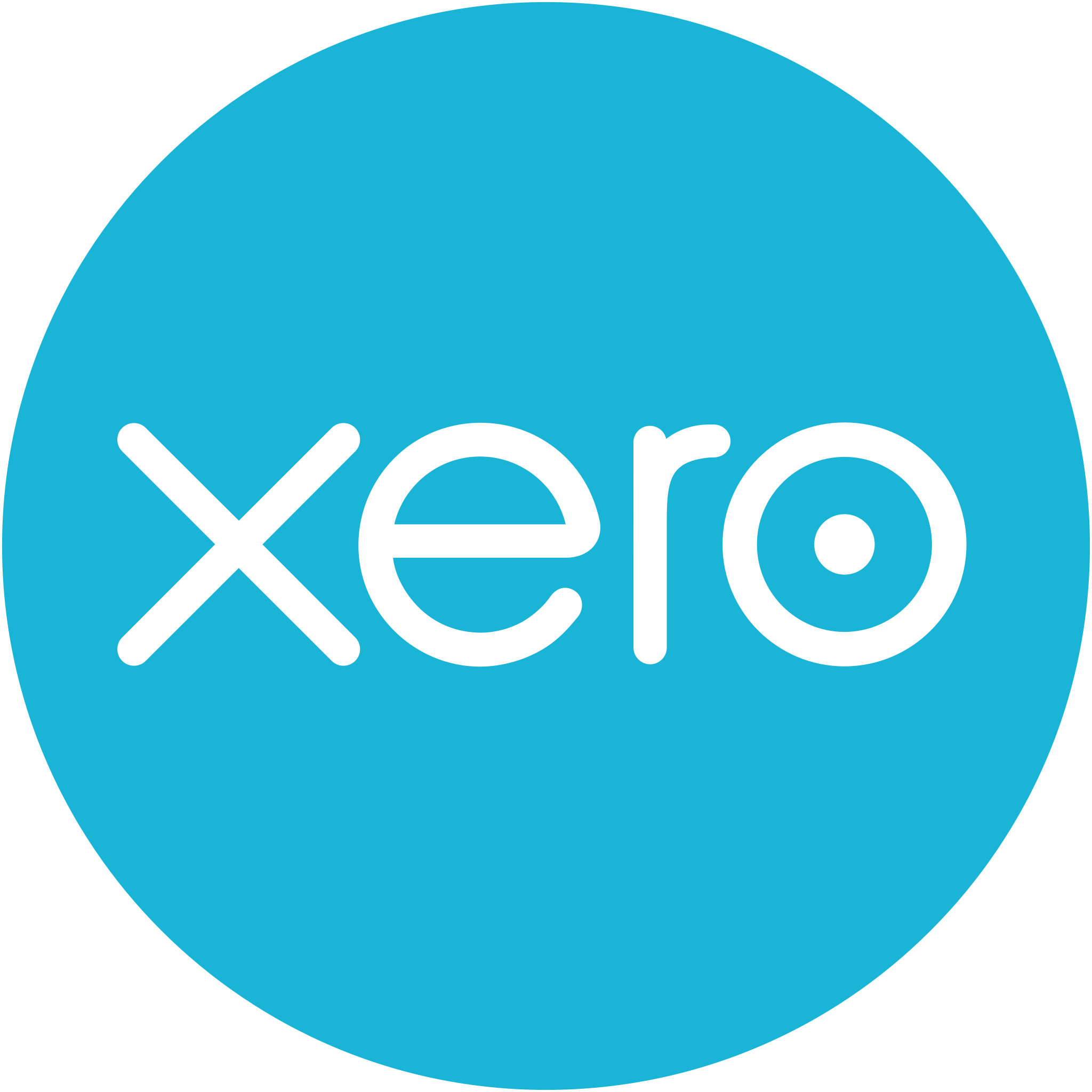 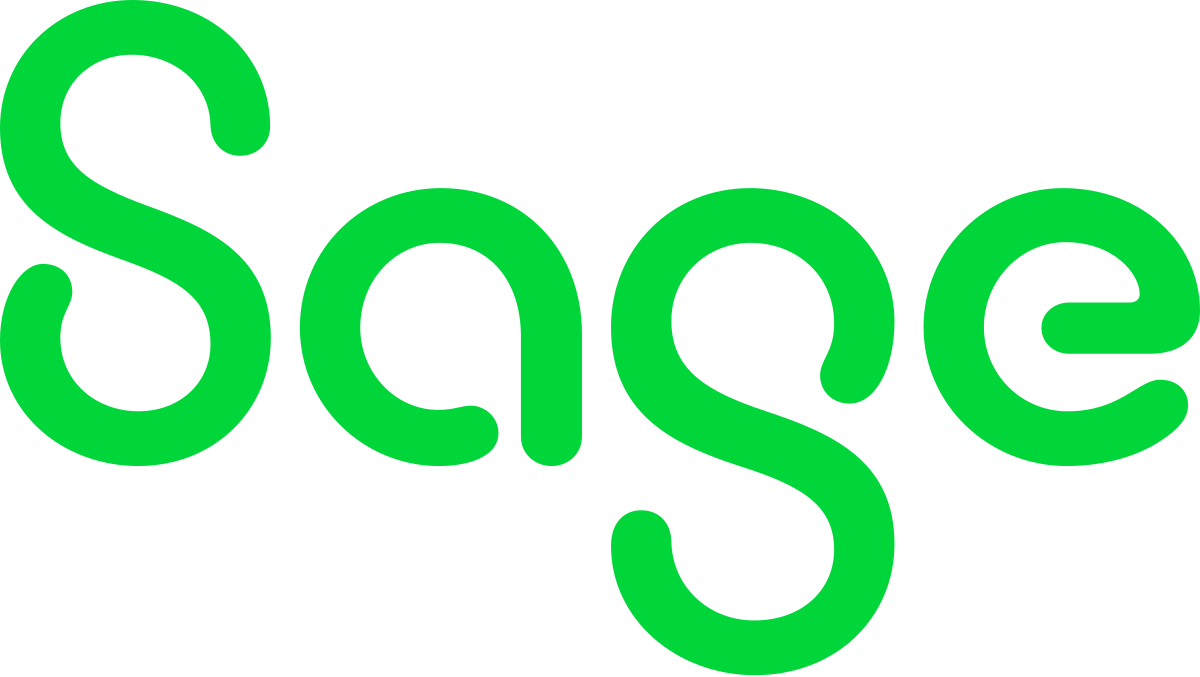 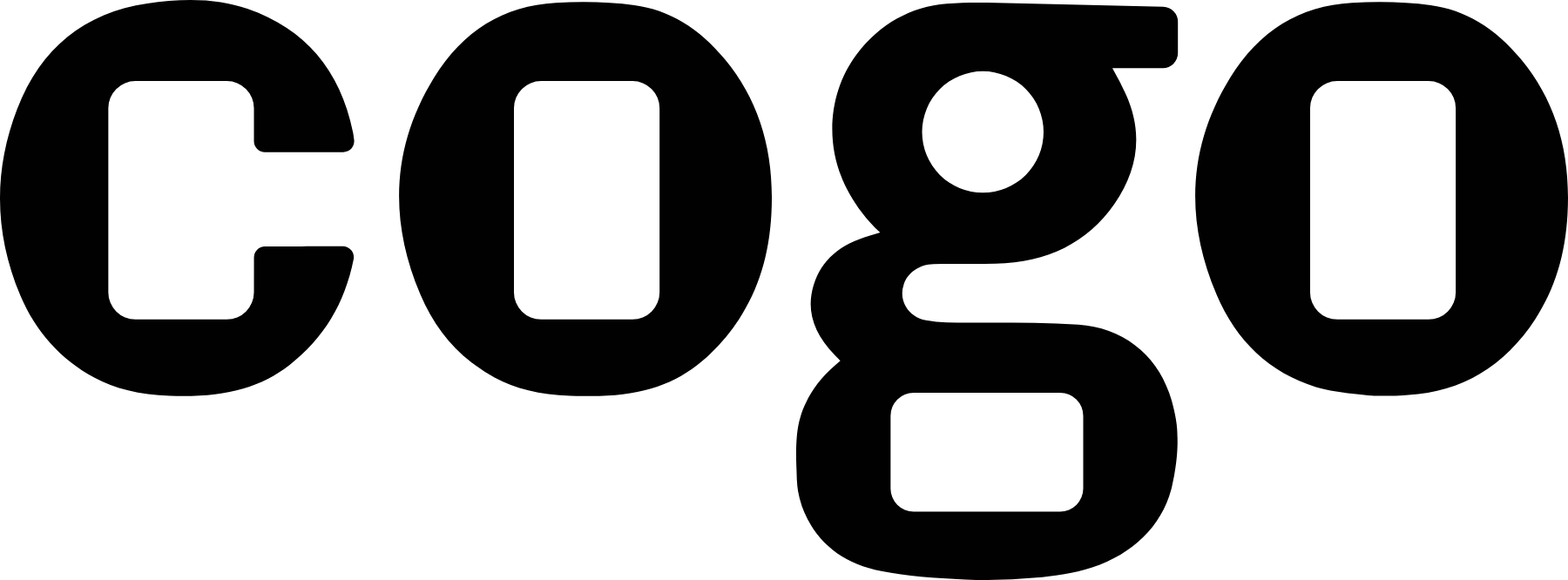 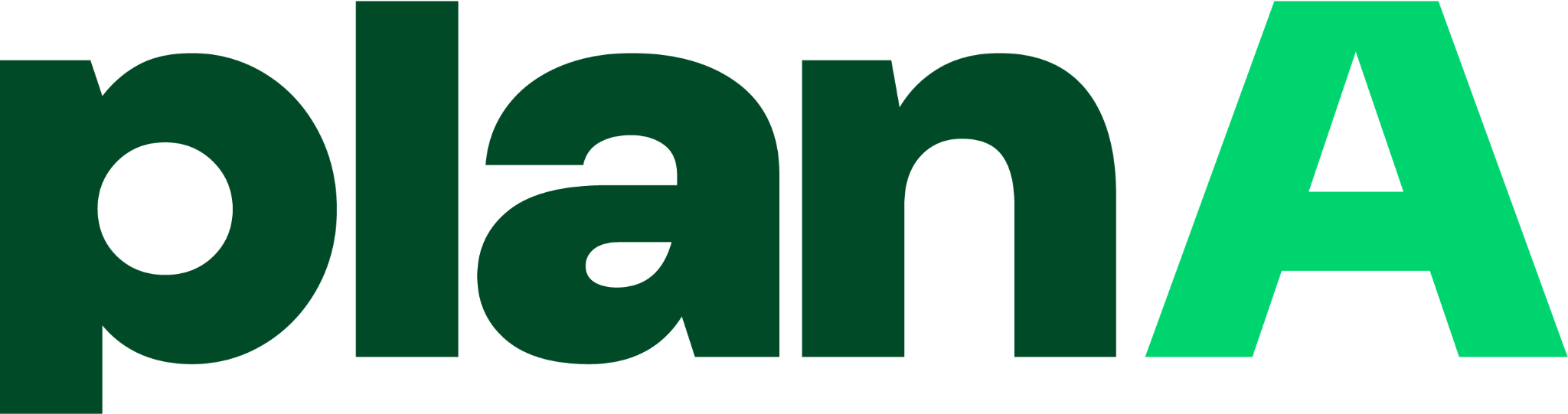 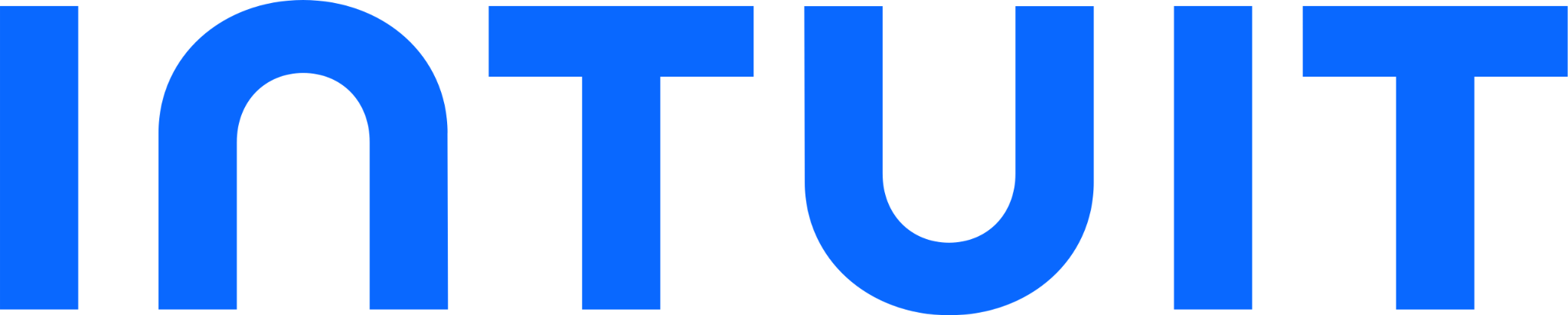 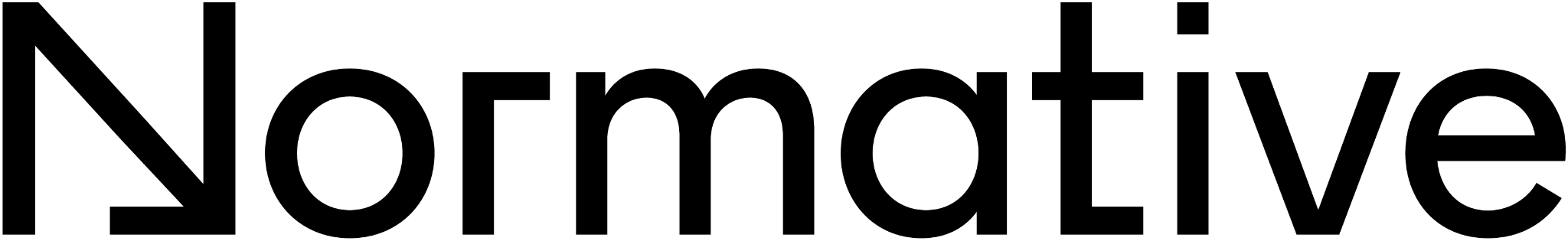 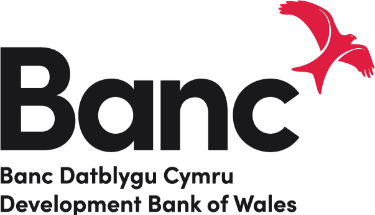 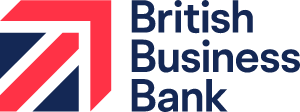 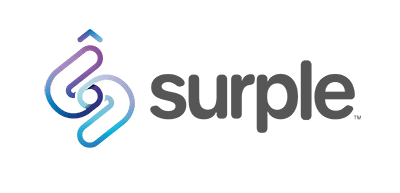 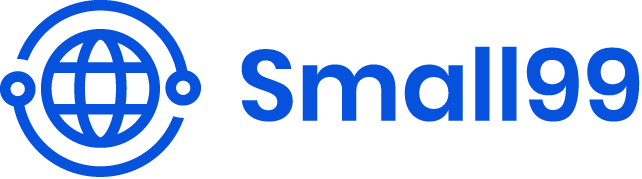 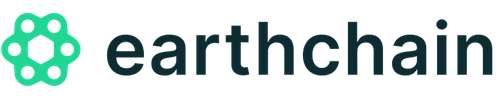 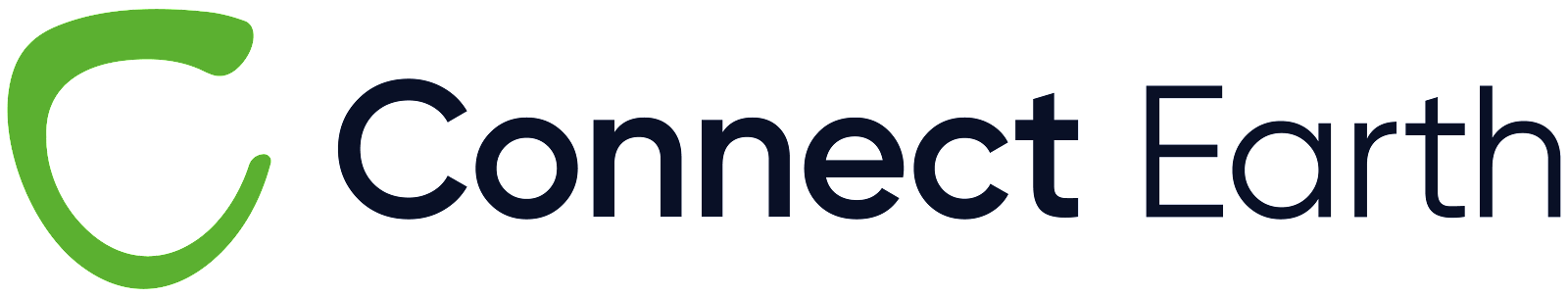 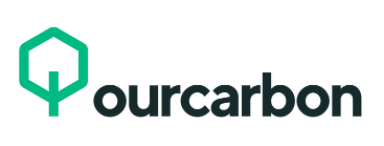 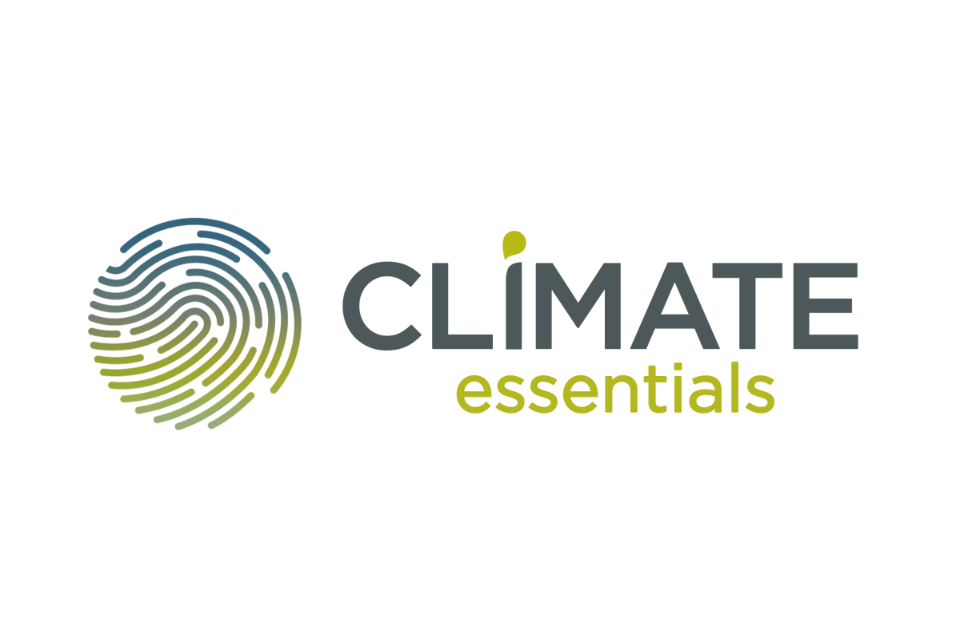 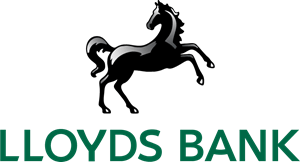 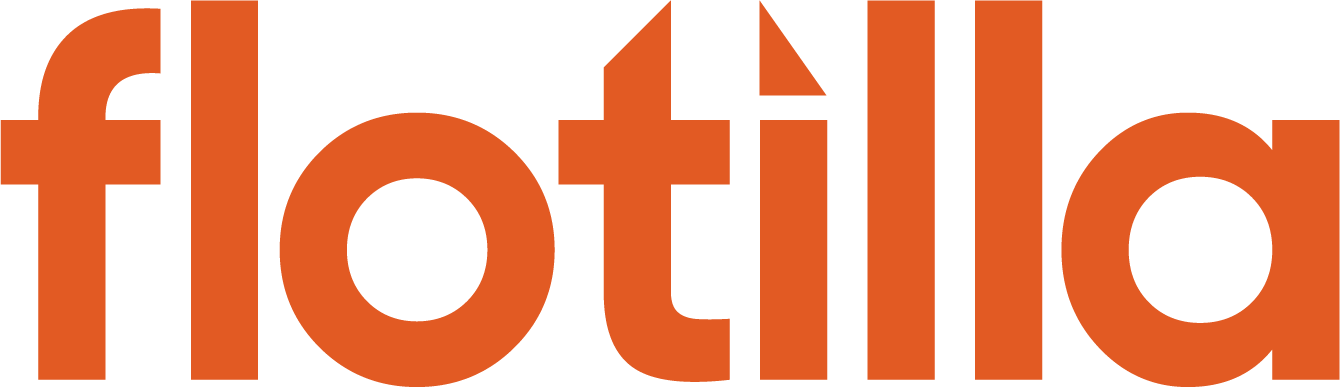 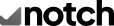 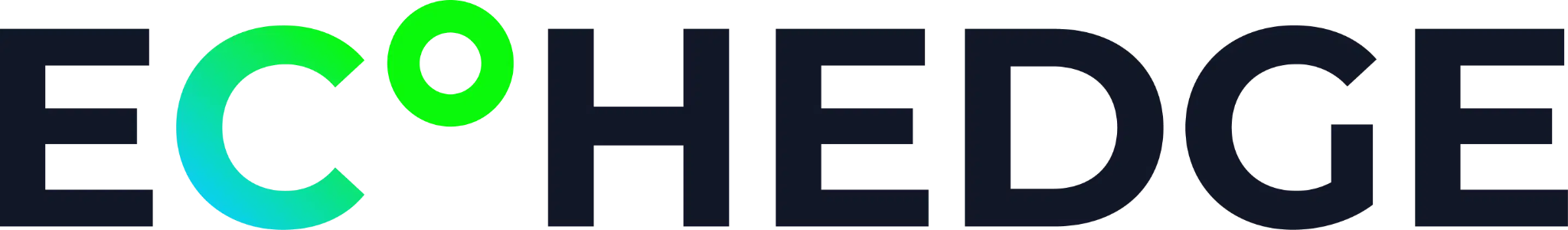 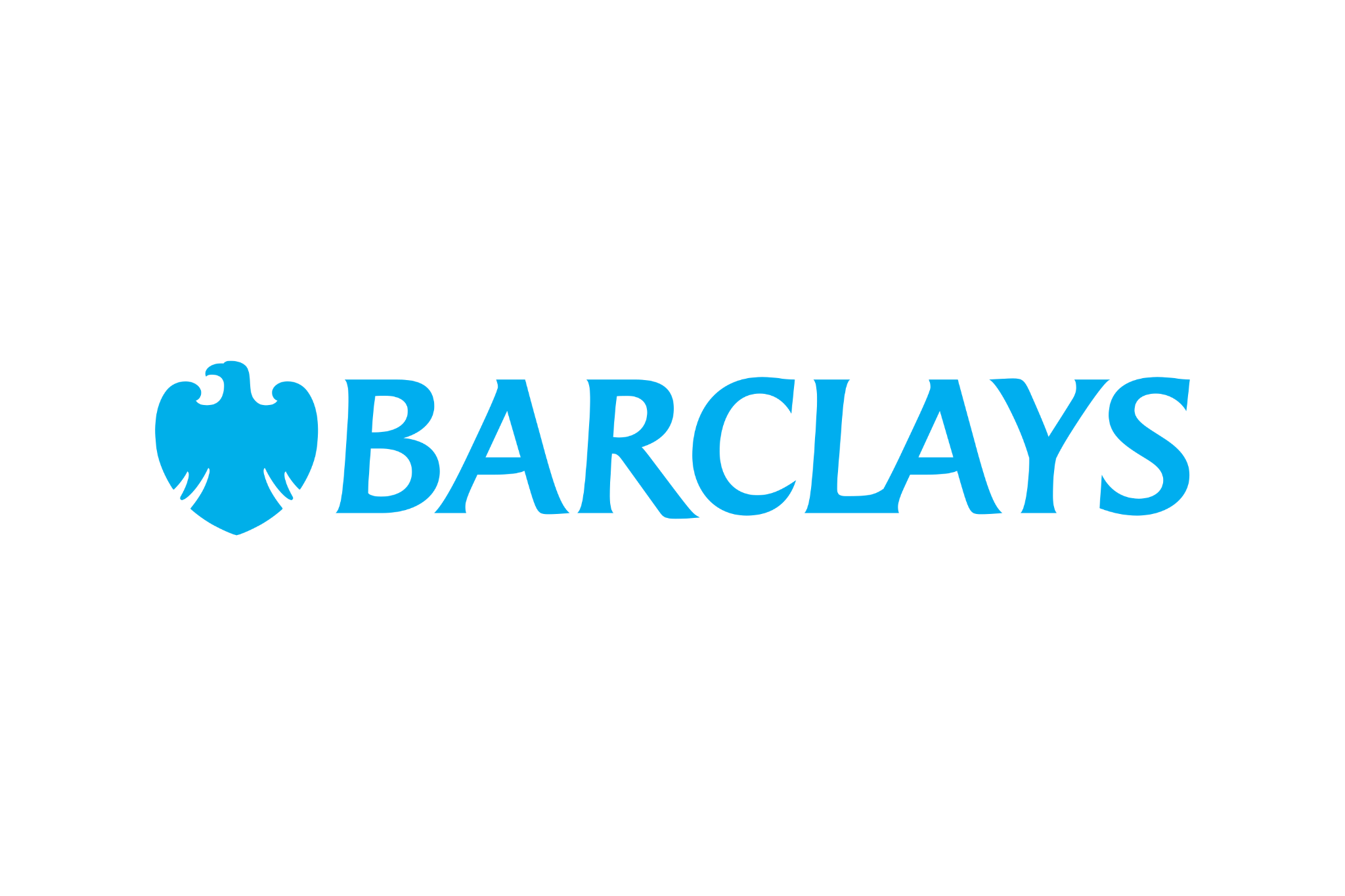 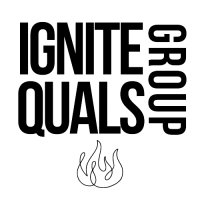 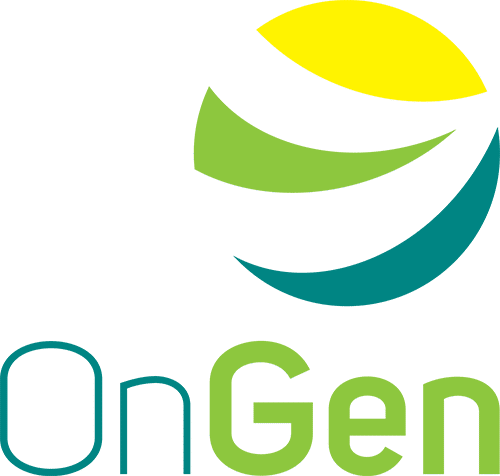 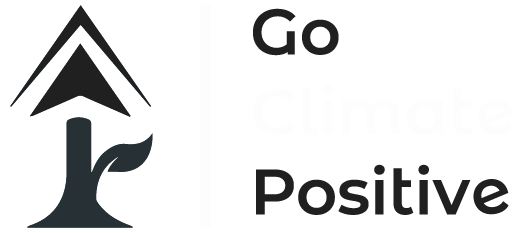 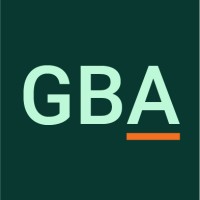 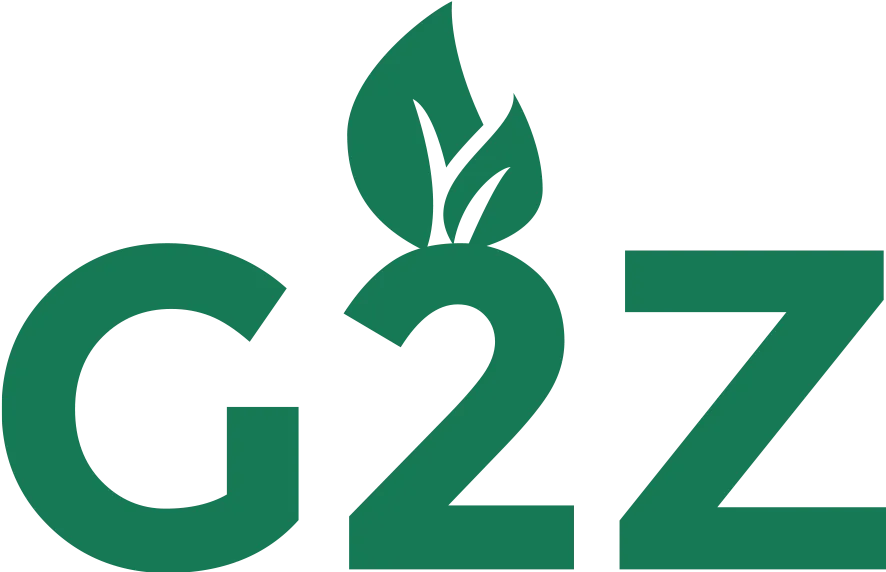 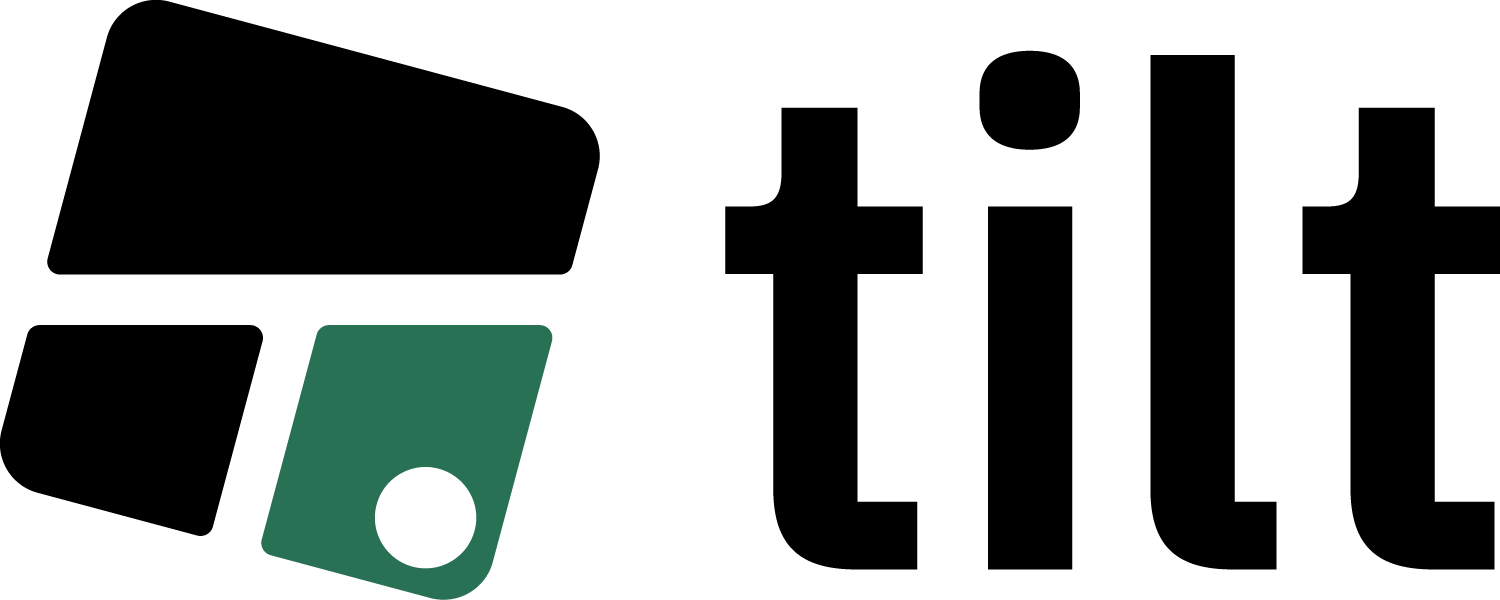 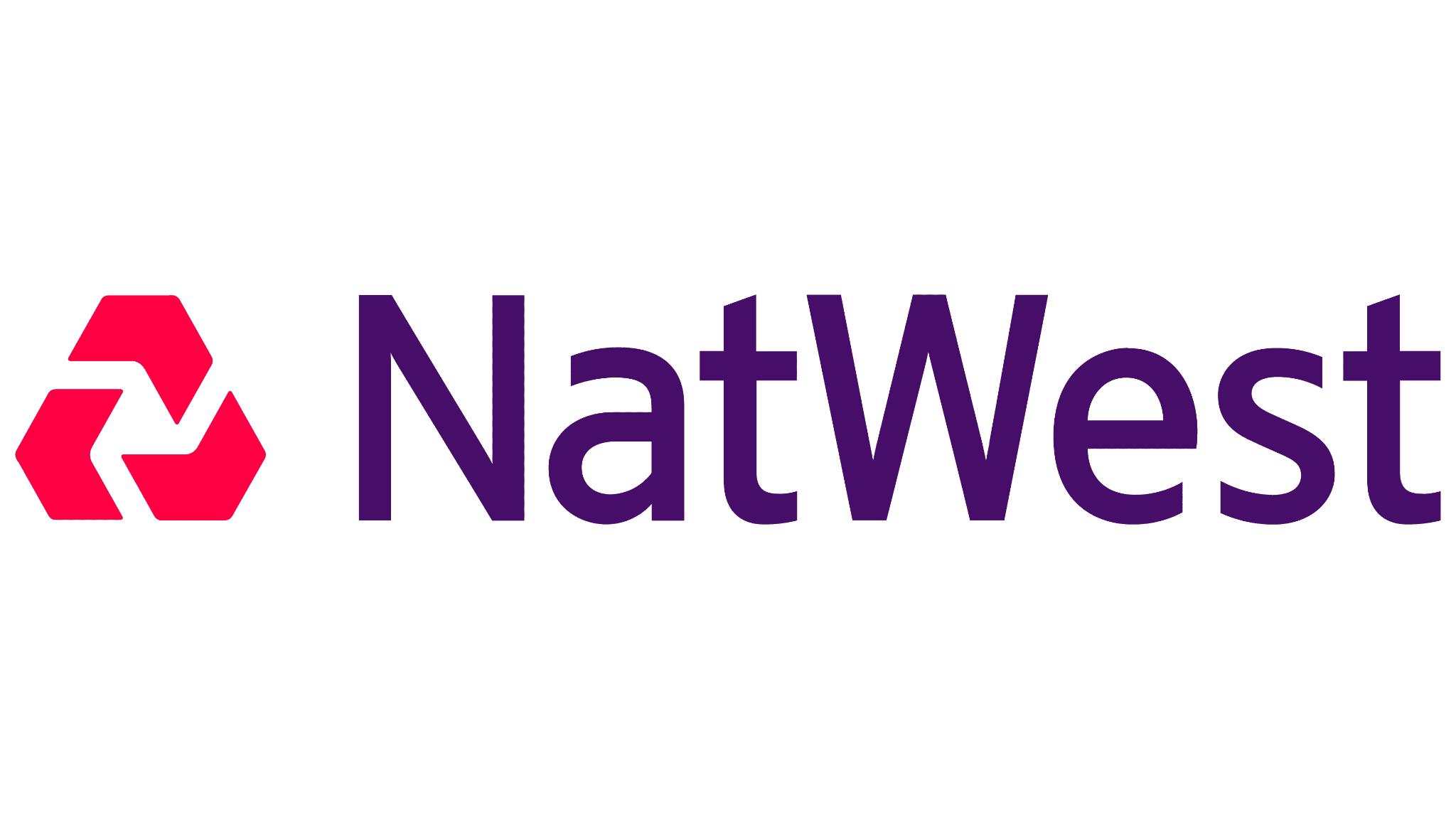 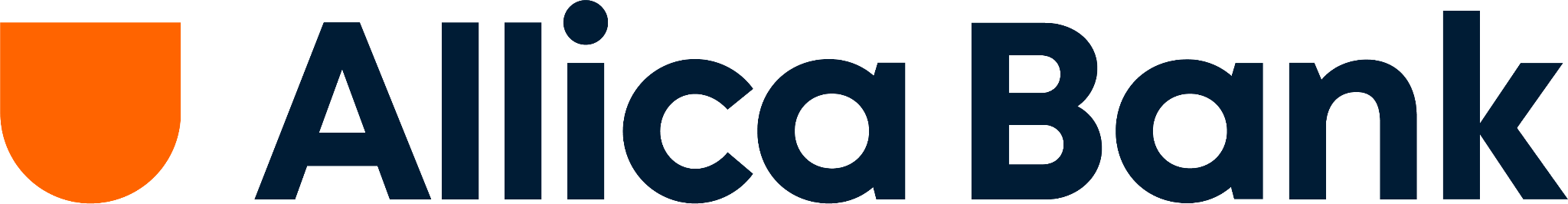 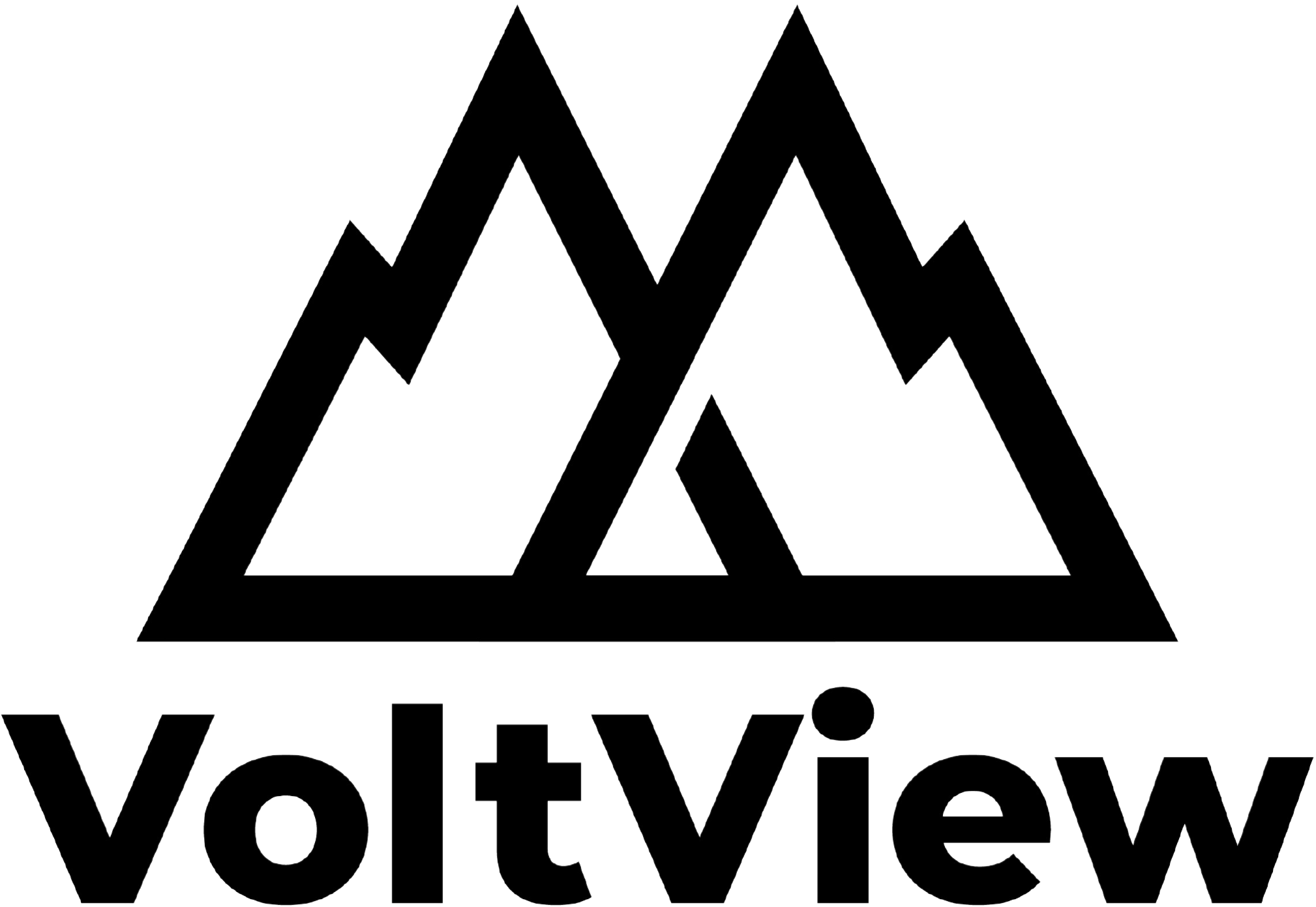 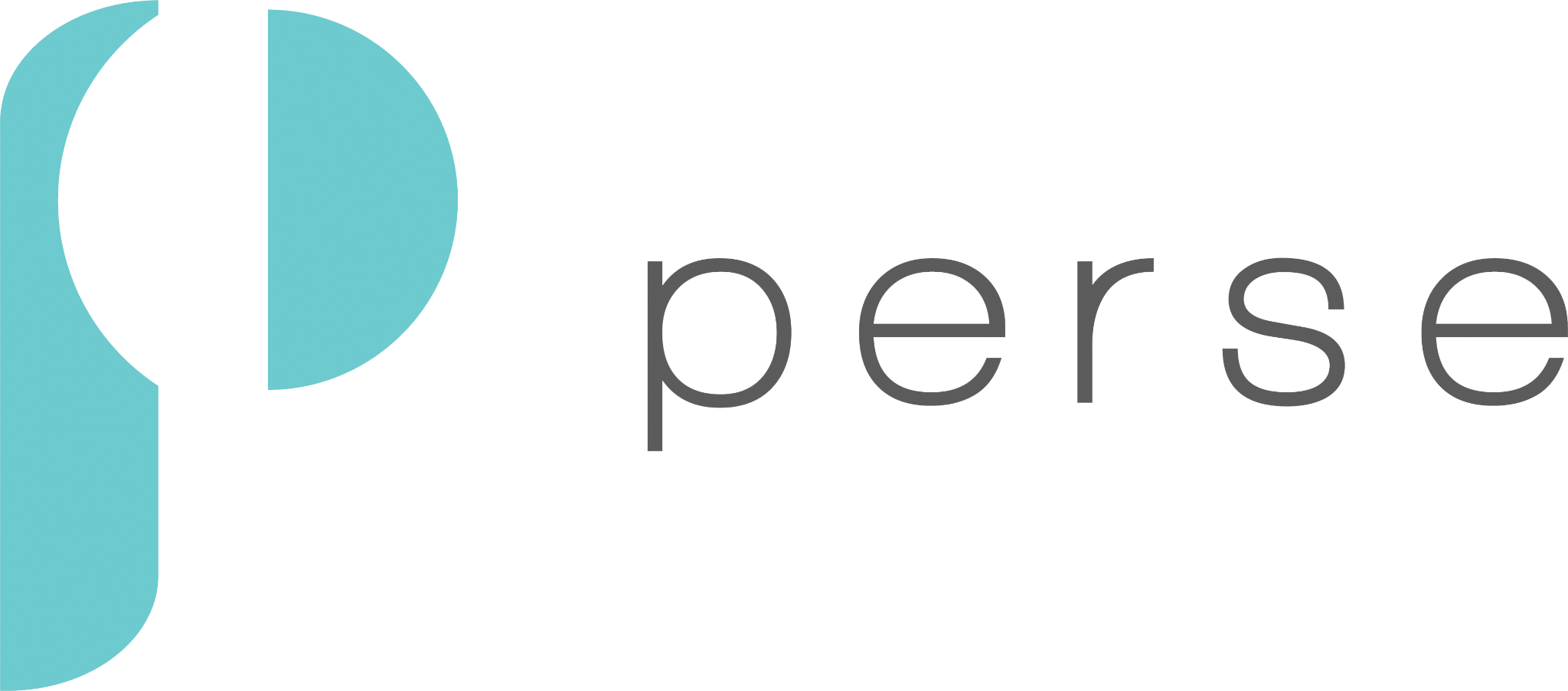 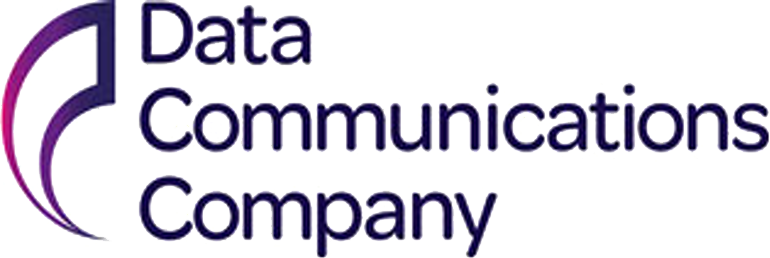 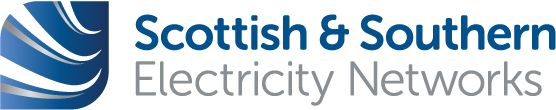 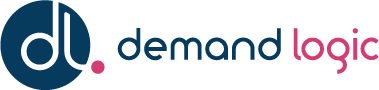 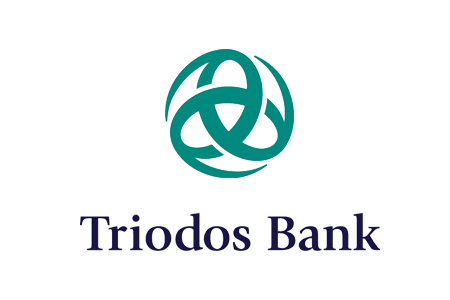 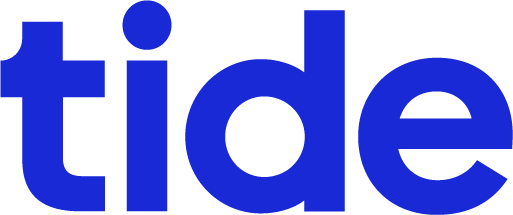 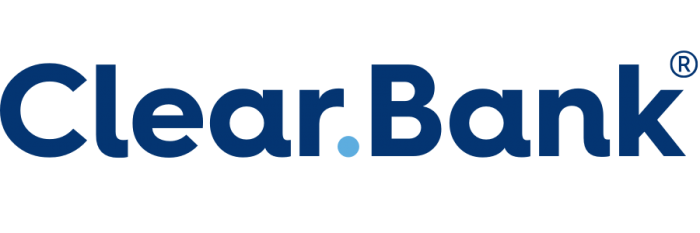 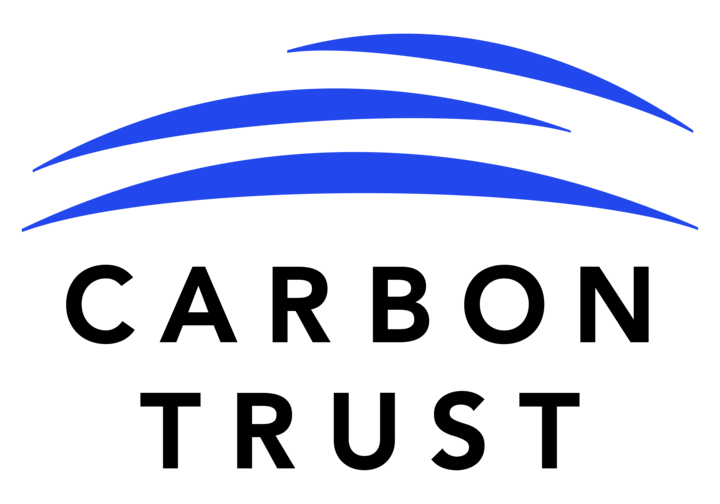 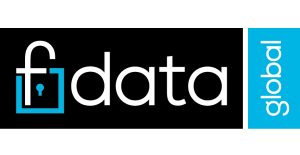 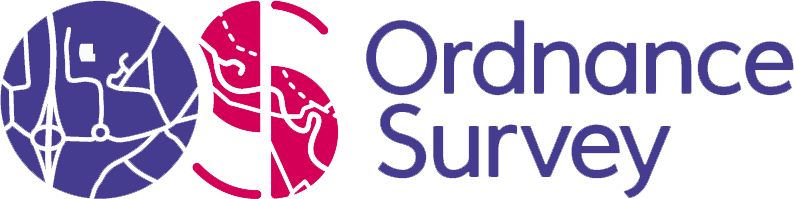 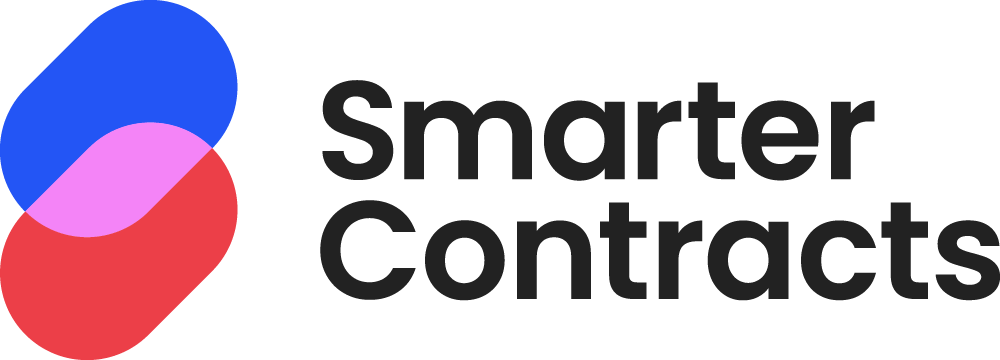 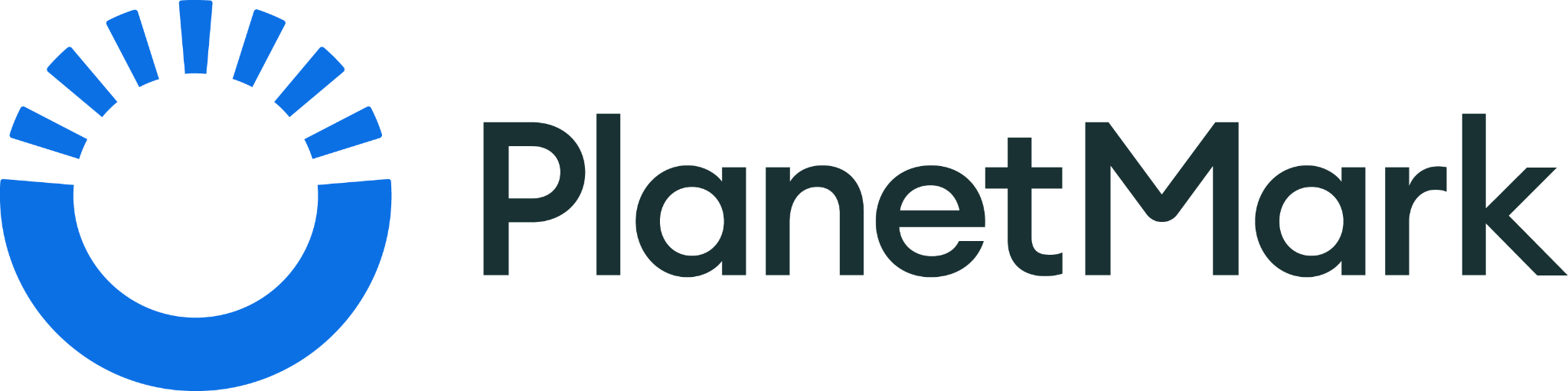 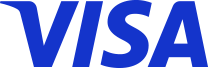 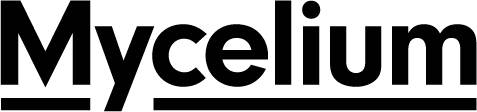 Carbon Accounting Providers (CAPs)
Financial Service Providers (FSPs)
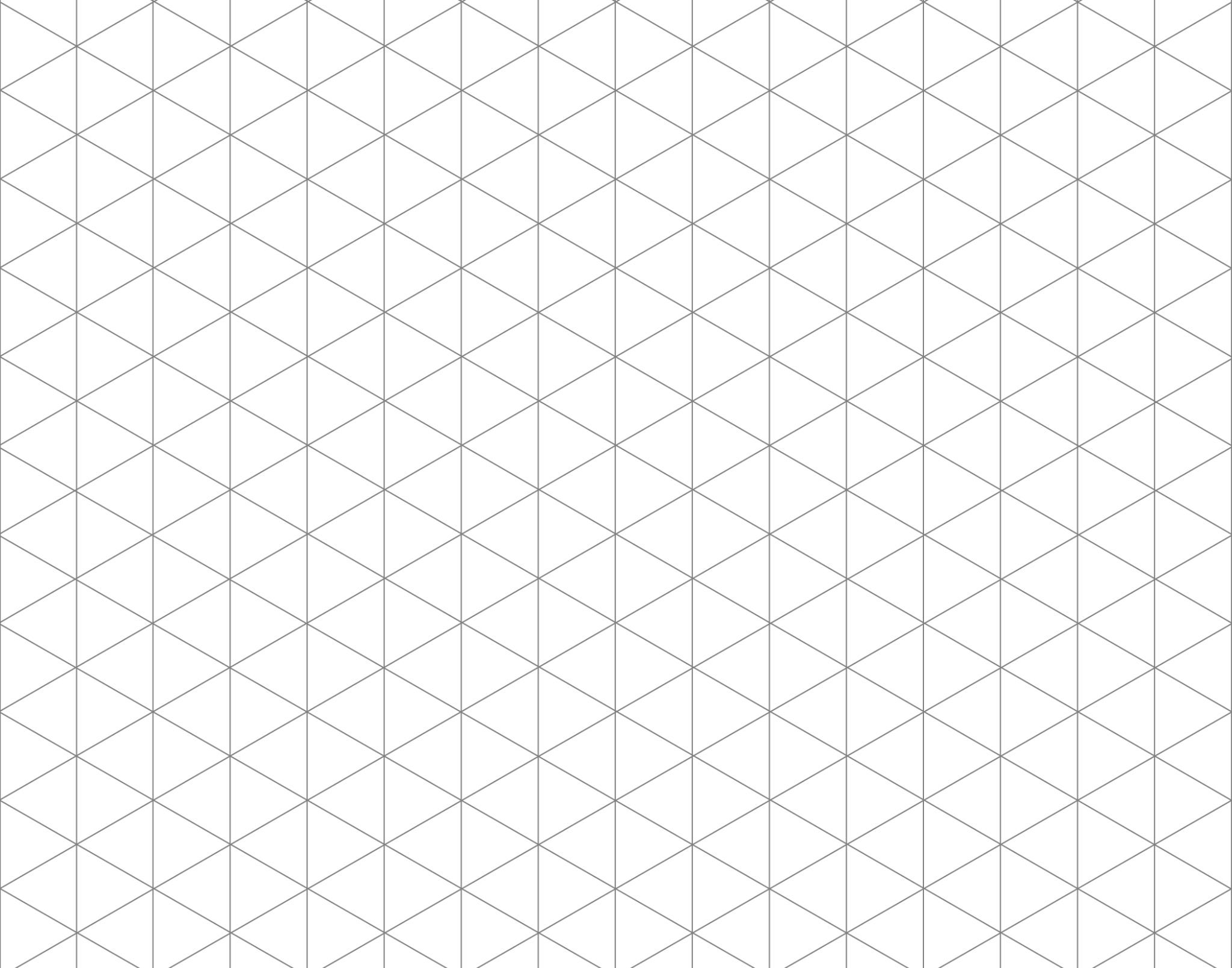 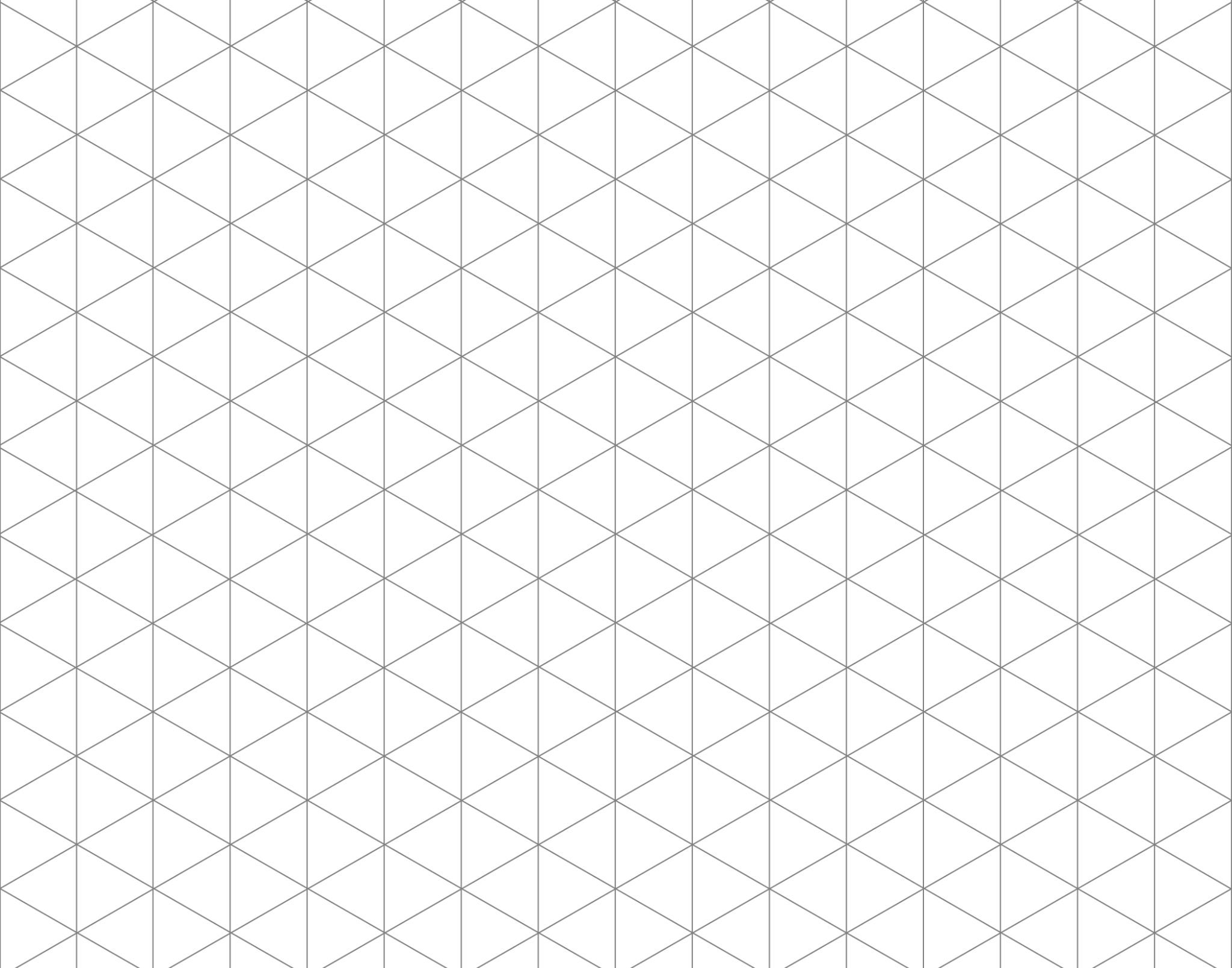 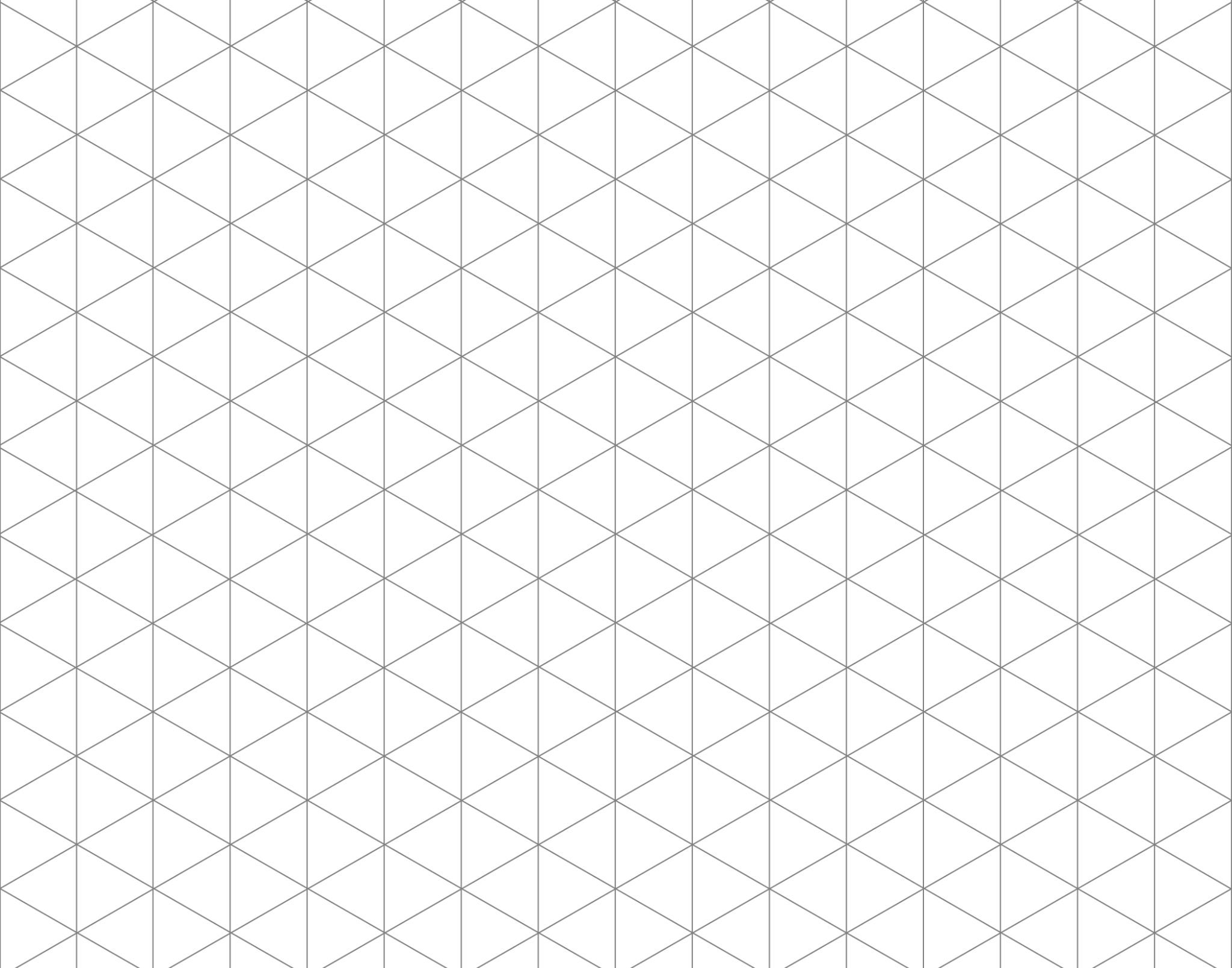 PERSEUS — COMMERCIAL MEMBERS
v2024-12-03
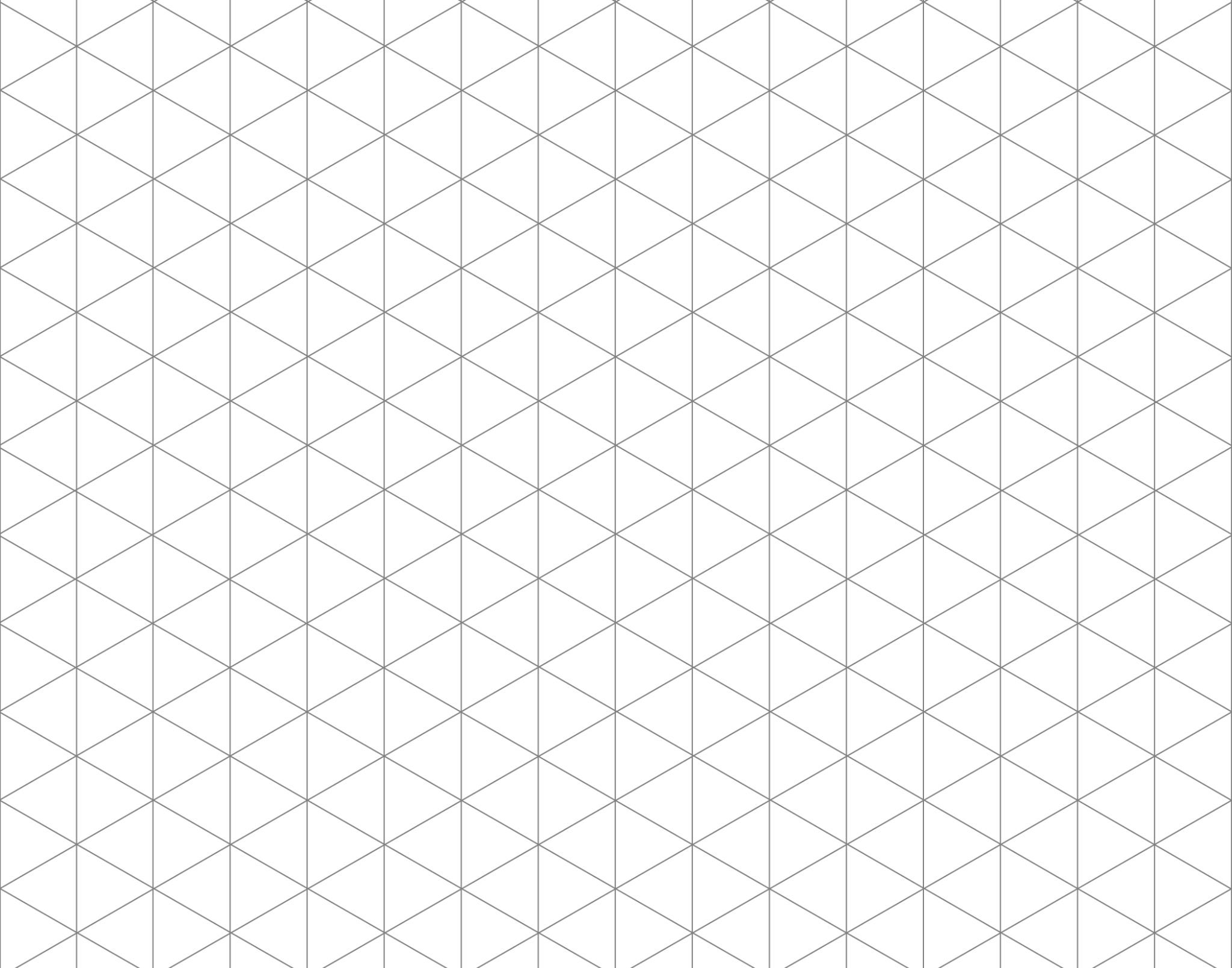 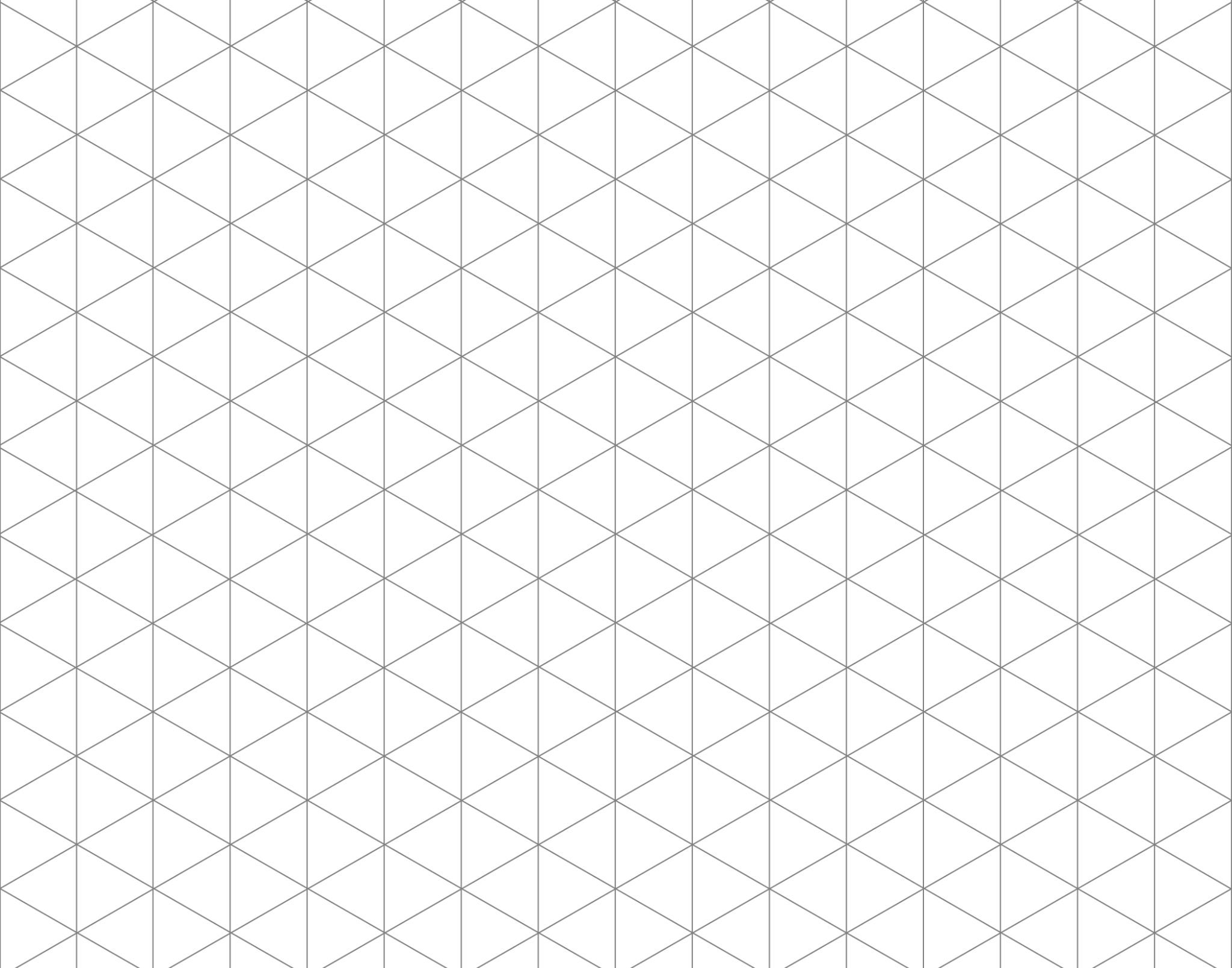 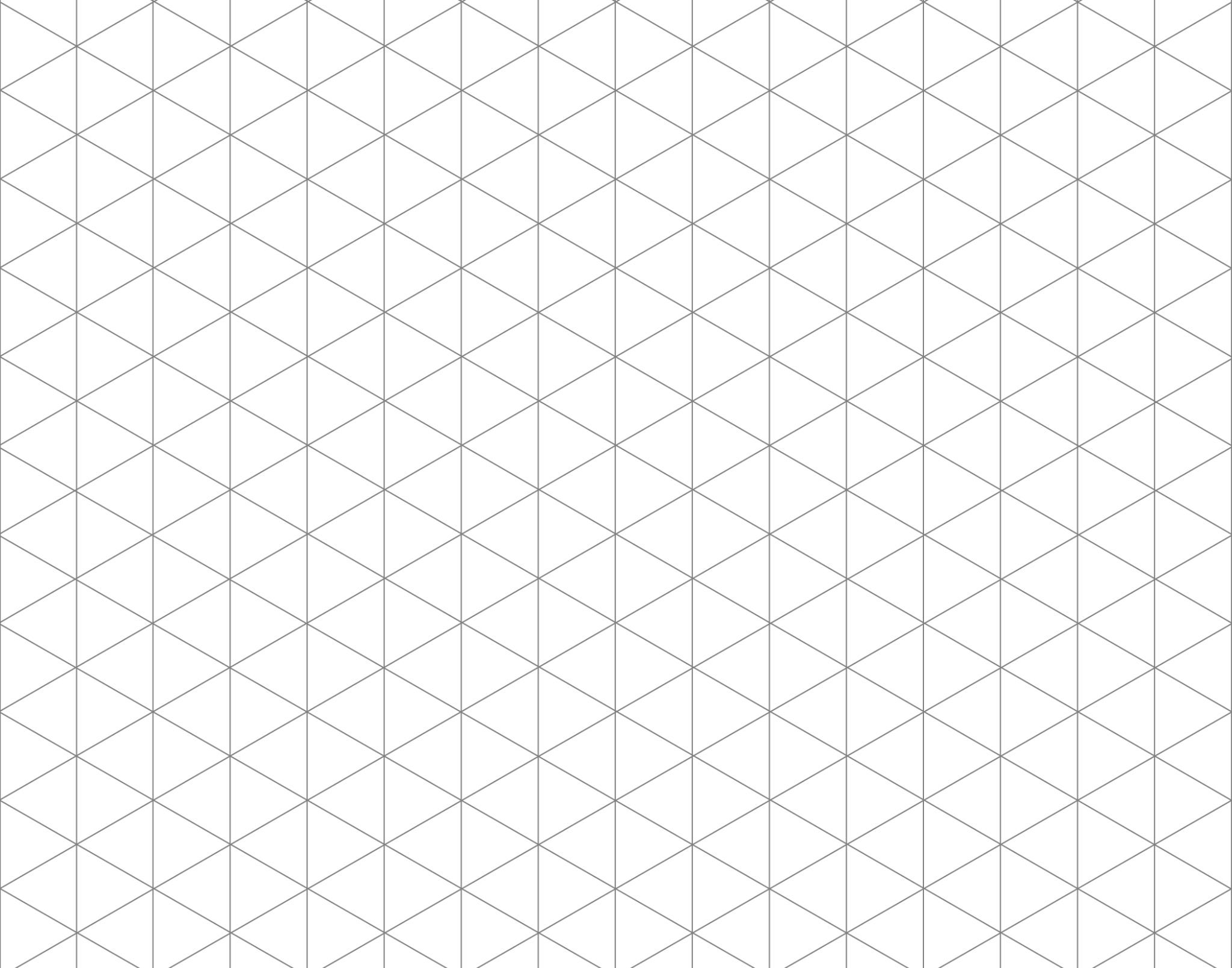 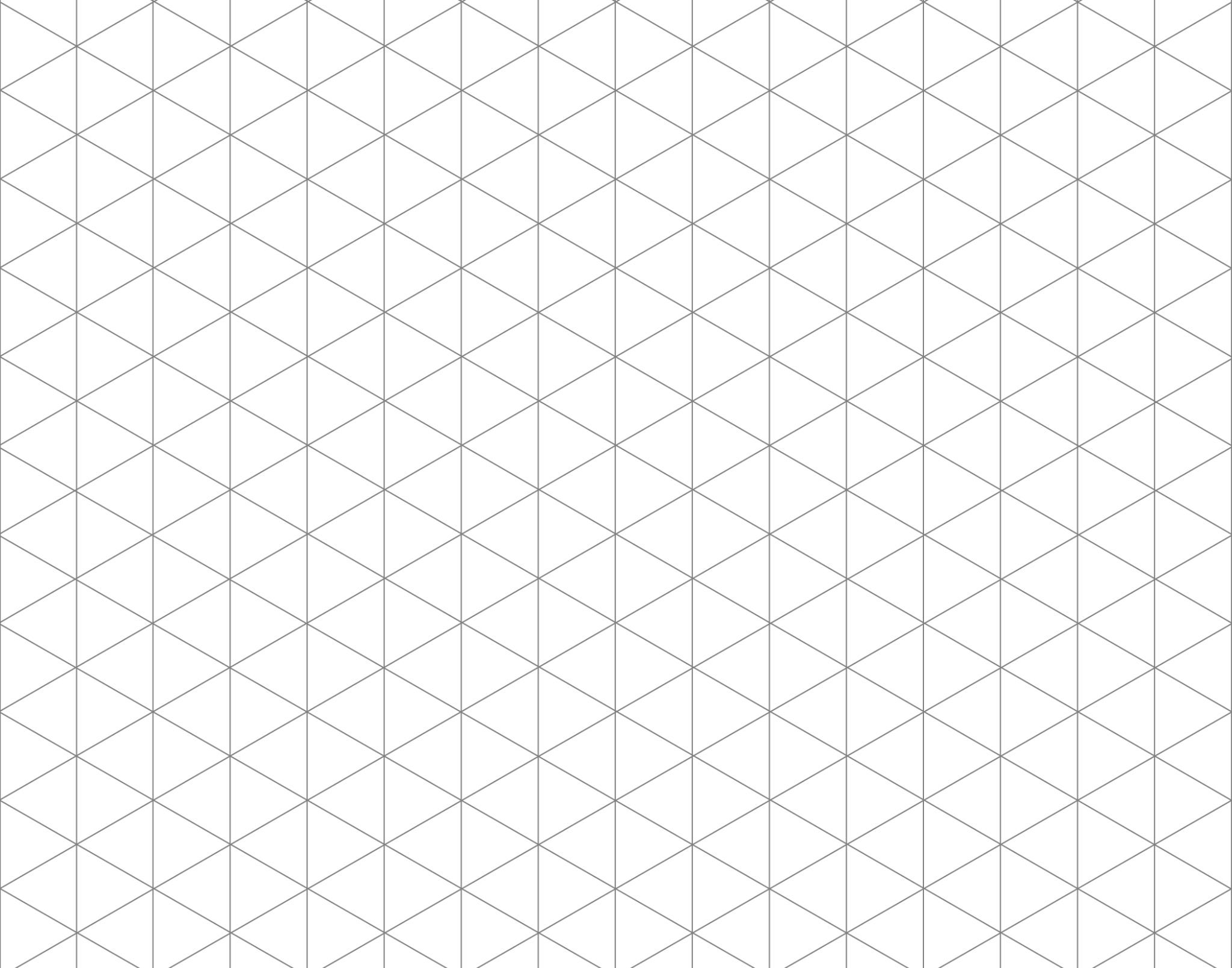 Energy Data Providers (EDPs) & energy sector ecosystem
Ecosystem partners & sponsors
Scheme 
(within Trust Framework)
Umbrella
Market actors implementing Scheme
Convener
Perseus Scheme Governance
Endorses, engages
Approves rules
Monitors & reports
Informs
& reports
Observers
Non-commercial international actors
Steering Group
Non-commercial actors
Delivery Oversight Committee (DOC)
Expert sub-group (selected by SG) 
Formal minutes
Reports and recommends
Public
Public minutes,  outputs & events
Advisory Groups
Commercial actors
Reports
Reports and recommends
Finance & programme implementation teams
Working Groups
Commercial actors & domain experts
Programme delivery & implementation teams
PERSEUS SCHEME GOVERNANCE
v2024-01-01
3
How Perseus works
PERSEUS
P
Reporting standards & methods
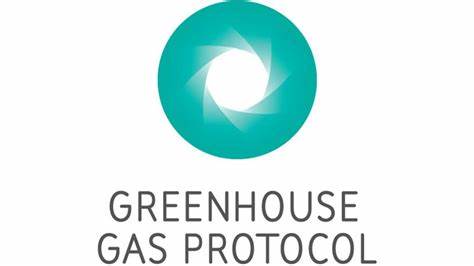 Energy data Codes and Regulations
ISAE 3410
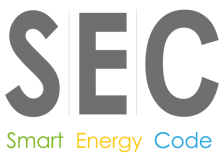 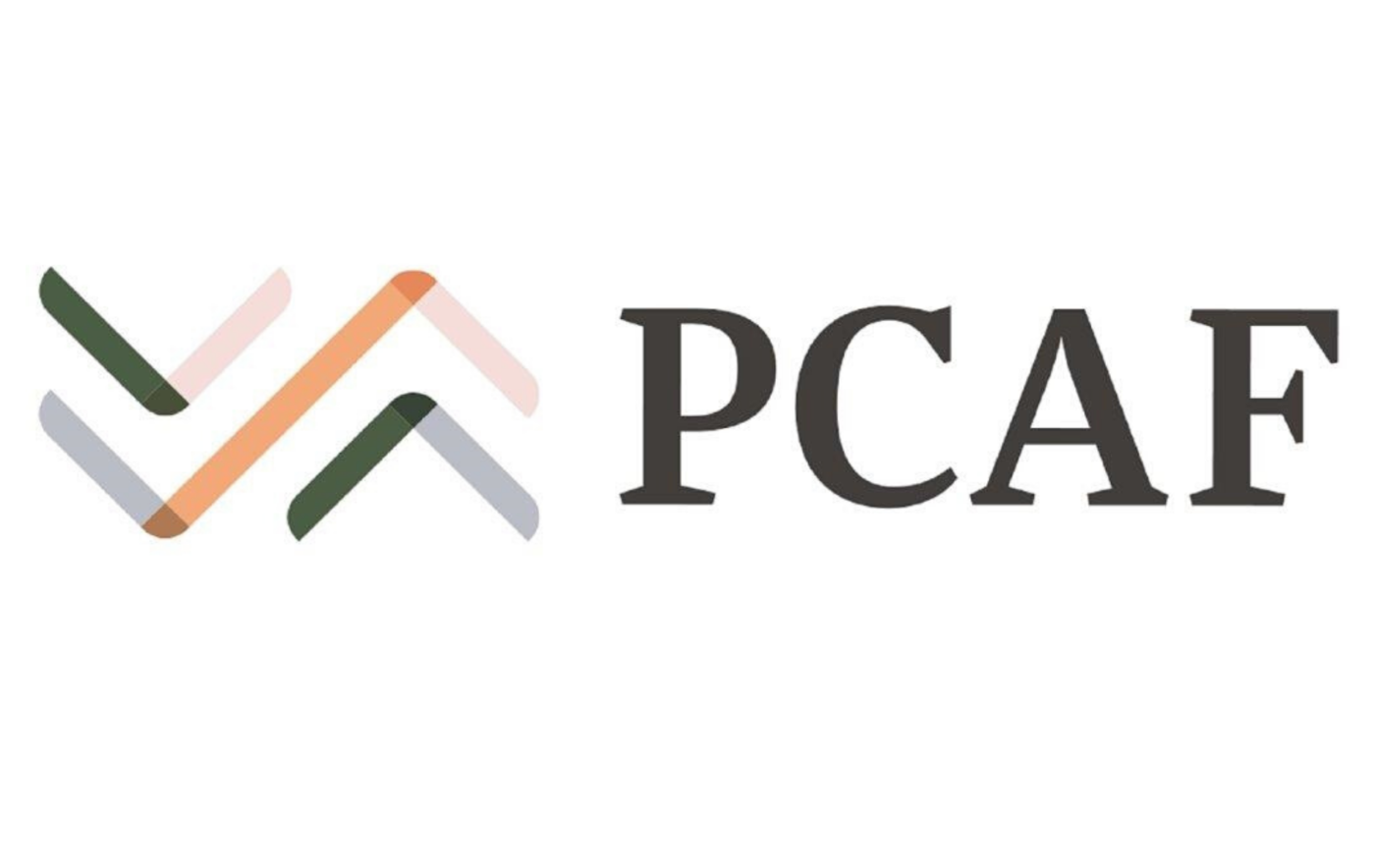 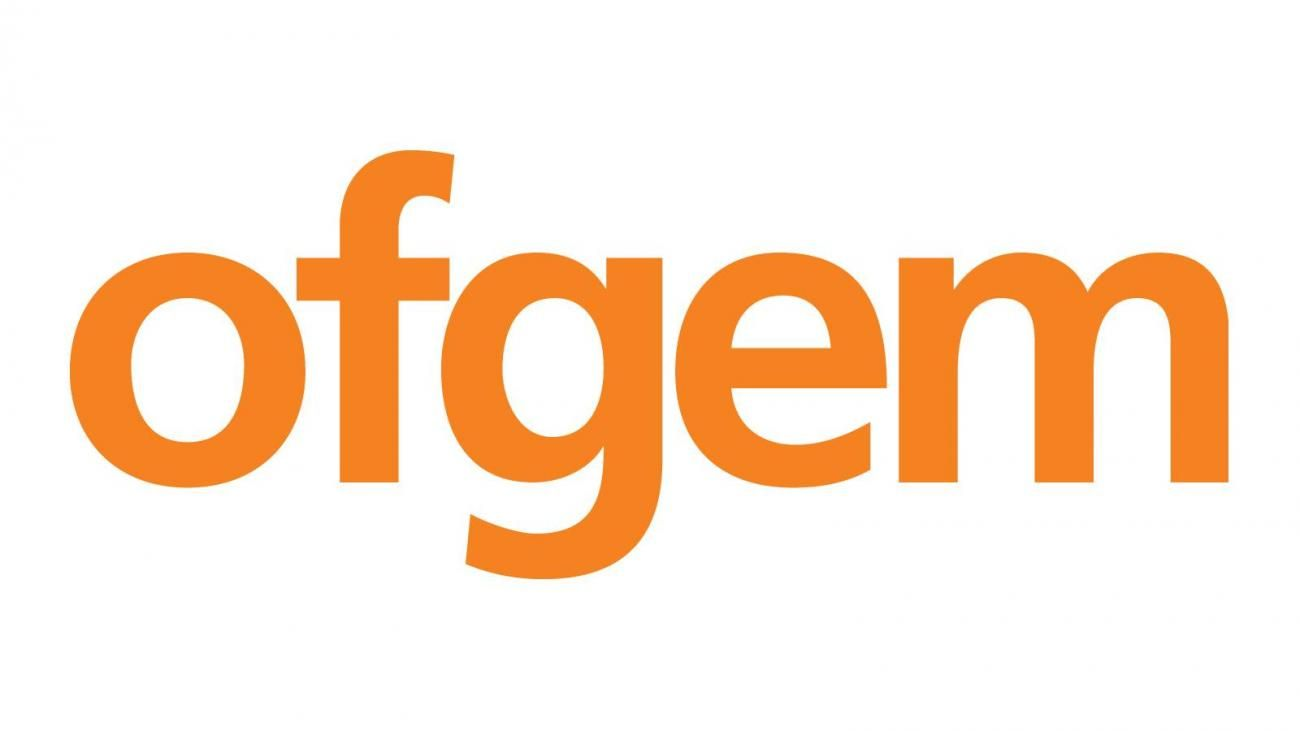 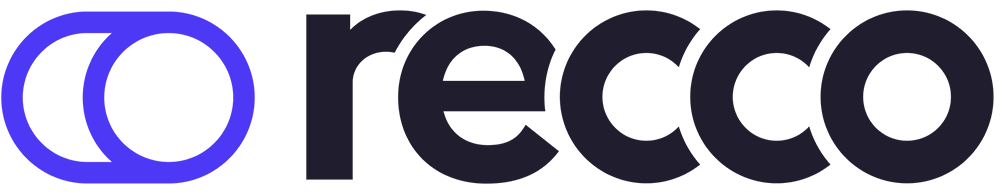 Overview of a data value chain: steps in electricity data flow from source to analysis to report to bank
Half-hourly emissions by supplier
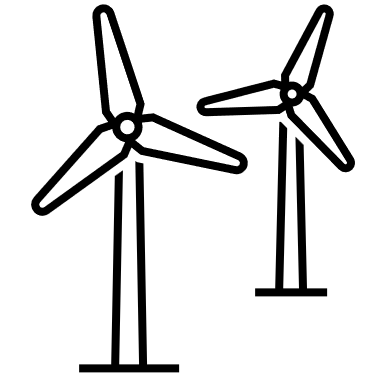 SME Permission
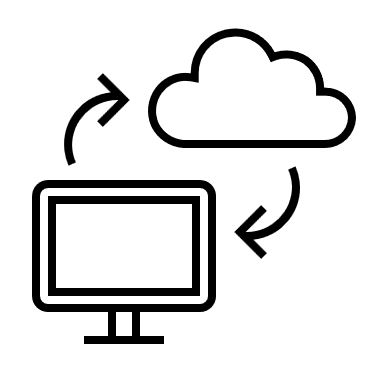 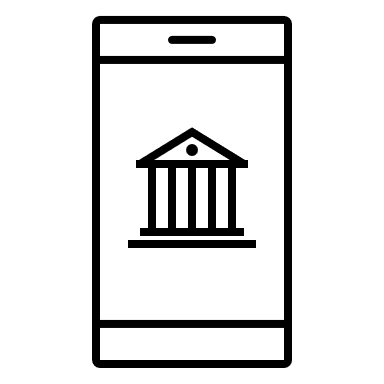 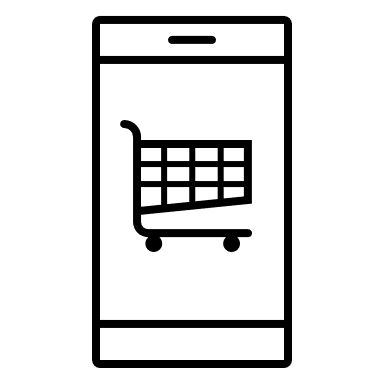 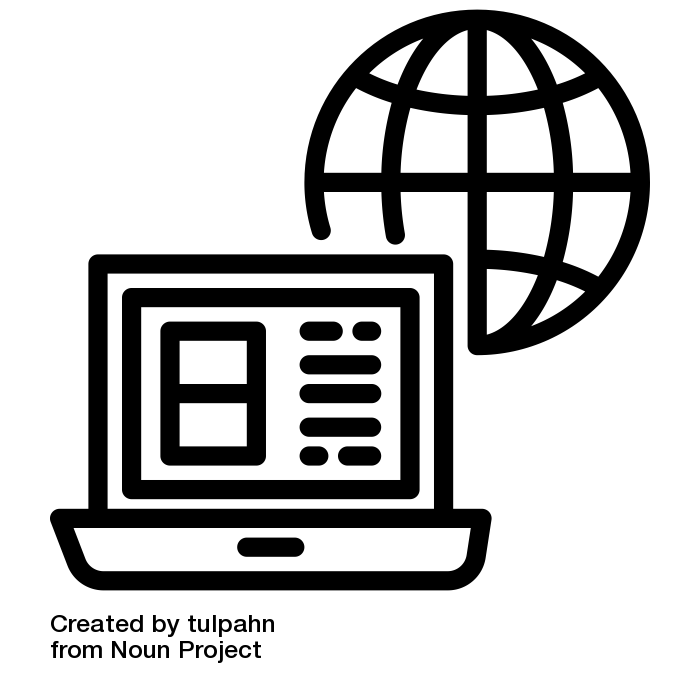 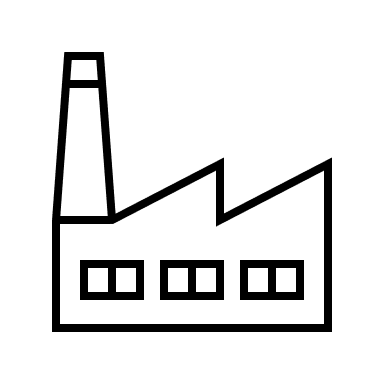 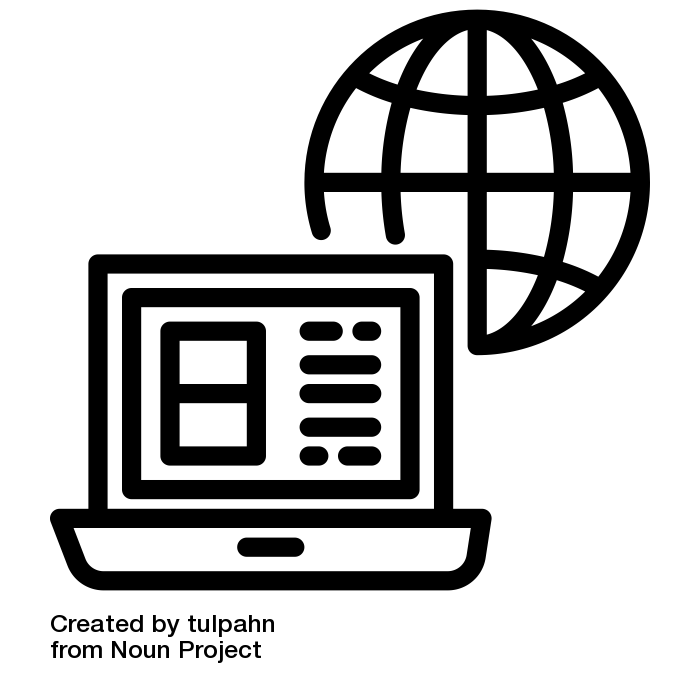 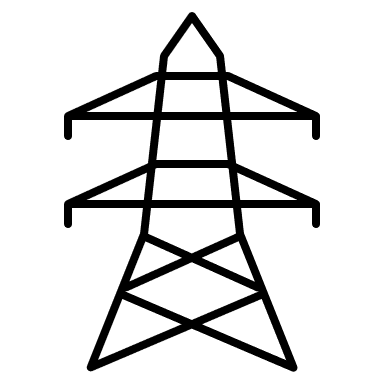 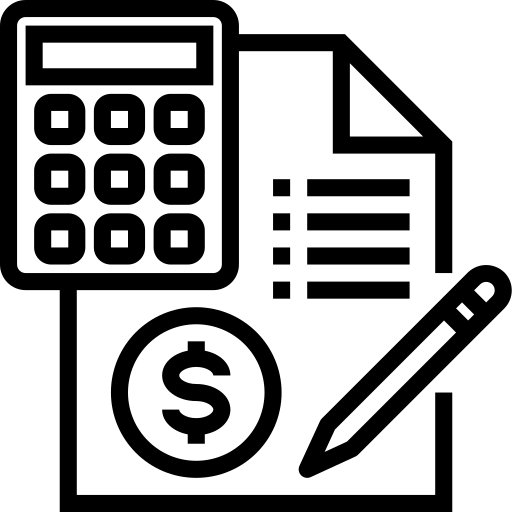 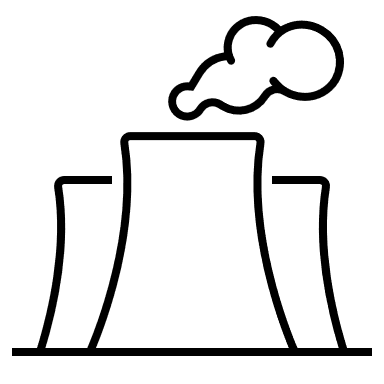 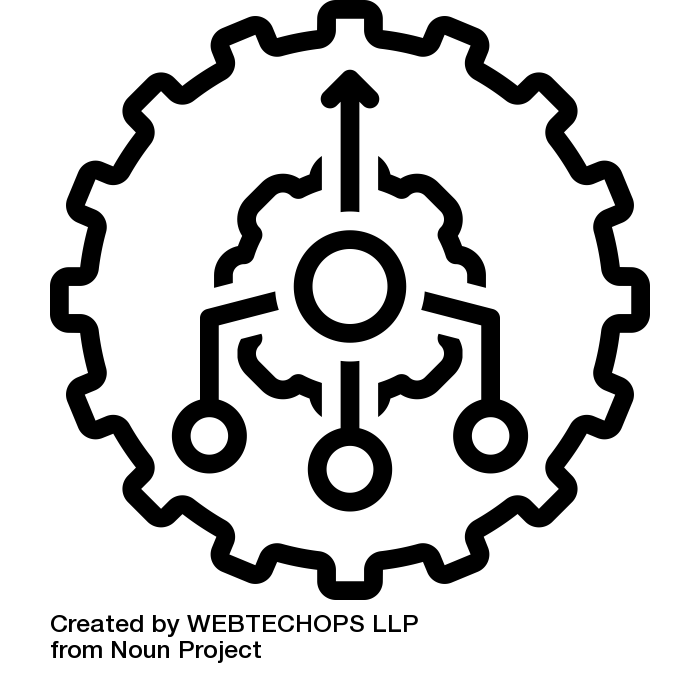 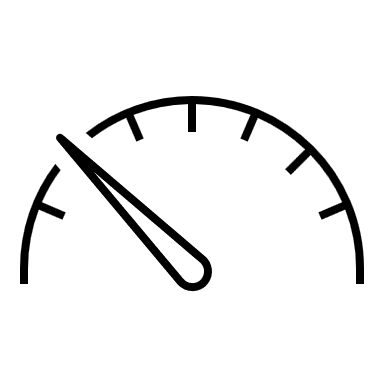 Finance and
personalised 
planning/support
Smart meter
SME
Data providers
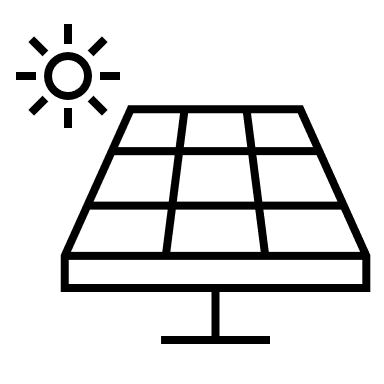 Transmission & Distribution
Software applications
(carbon & finance)
Auditors & Accountants
SME
Supplier
Bank
Generators
Clicks to give permission
Many sources 
Half-hourly consumption.
Solutions access and analyse data.
Assurable reports
High resolution, reconciled and verified data reduces risk and improves reporting.
Electricity mix
Half-hourly grid intensity
Energy retail.
Common approach: alignment on data, calculation and reporting implementation, supported by framework legal & technical processes Entire process externally verified and assurableData flows support measurement, reporting and verification (MRV) which then can be used in incentives
MRV
PERSEUS — DATA ACCESS CASE 000
v2024-03-26
2025 high-level roadmap — from Pilot to Production
Q1
Q2
Q3
Q4
Quarterly Steering Group and Advisory Group meetings
Sandbox ready with approved legal documents for scheme membership

Five (5) Carbon Accounting Providers are Perseus-ready

Production directory launched

Onboarding and support services ready for scheme members
Complete & review pilot 
Initiate transition to sandbox (production environment with synthetic data)
Financial Service Provider is integrated technically with pilot
Operational policies approved by AGs
Pilot user feedback incorporated in production scheme
Sign off business plan
Engaged and tested with more SMEs, CAPs, FSPs in the pilot

Funding secured for 2025 

Production readiness plan prepared

Secured a Financial Service Provider commitment to integrate with pilot/sandbox

Engagement plan in place
Production launch 

Initial emission reduction metrics from pilot

Perseus Report 2025 AGM & 2026 plan

Long term financial plan agreed

Three (3) Financial Service Providers lending to SME clients
2025 ROADMAP
v2025-01-30
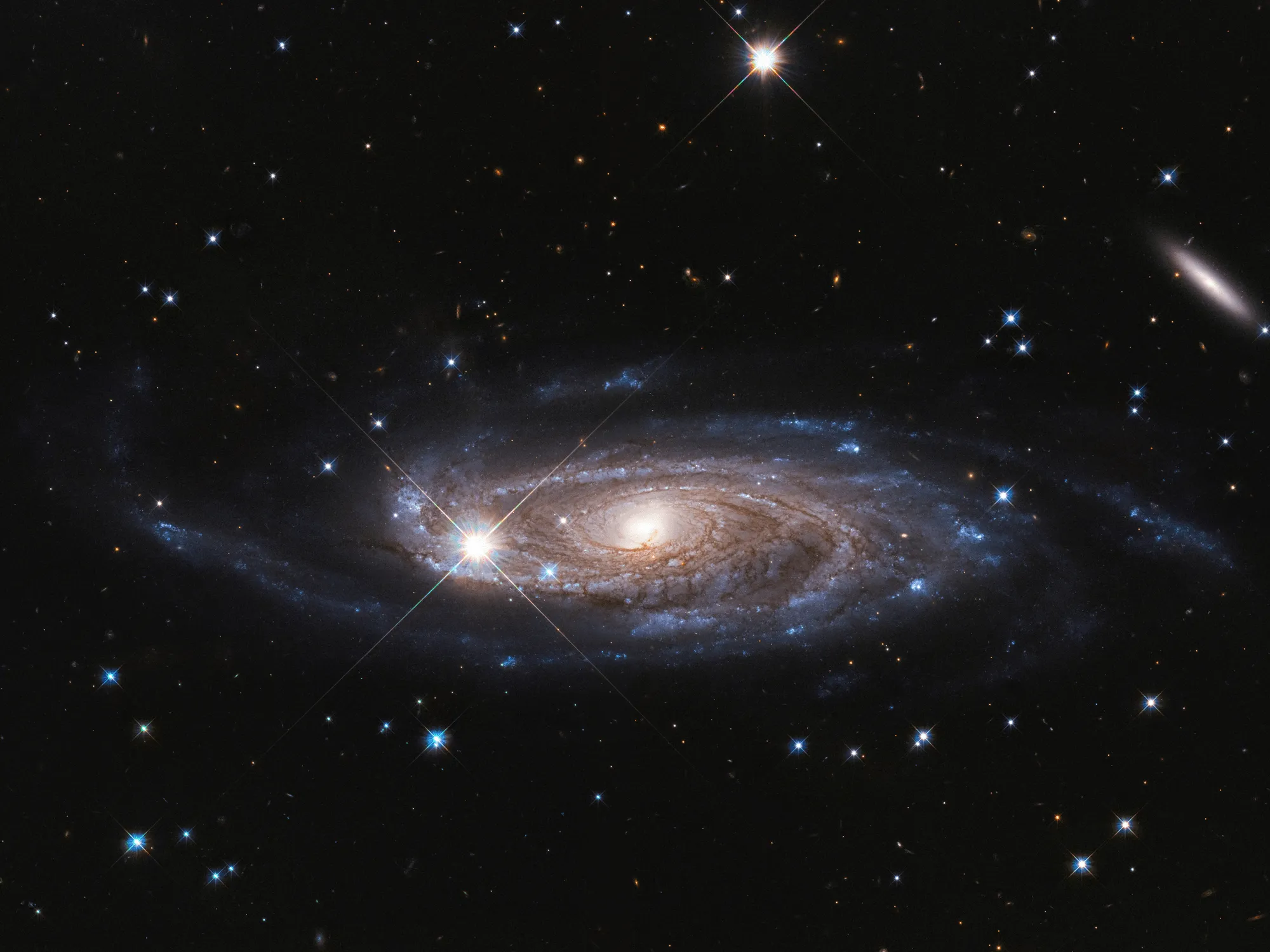 Progress so far: high-level recognition + early adoption success story
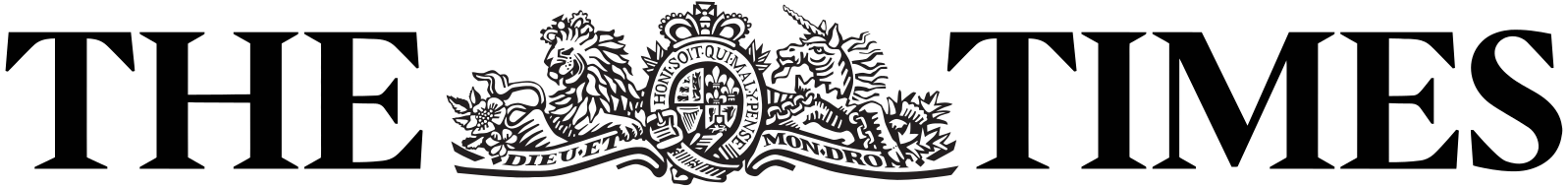 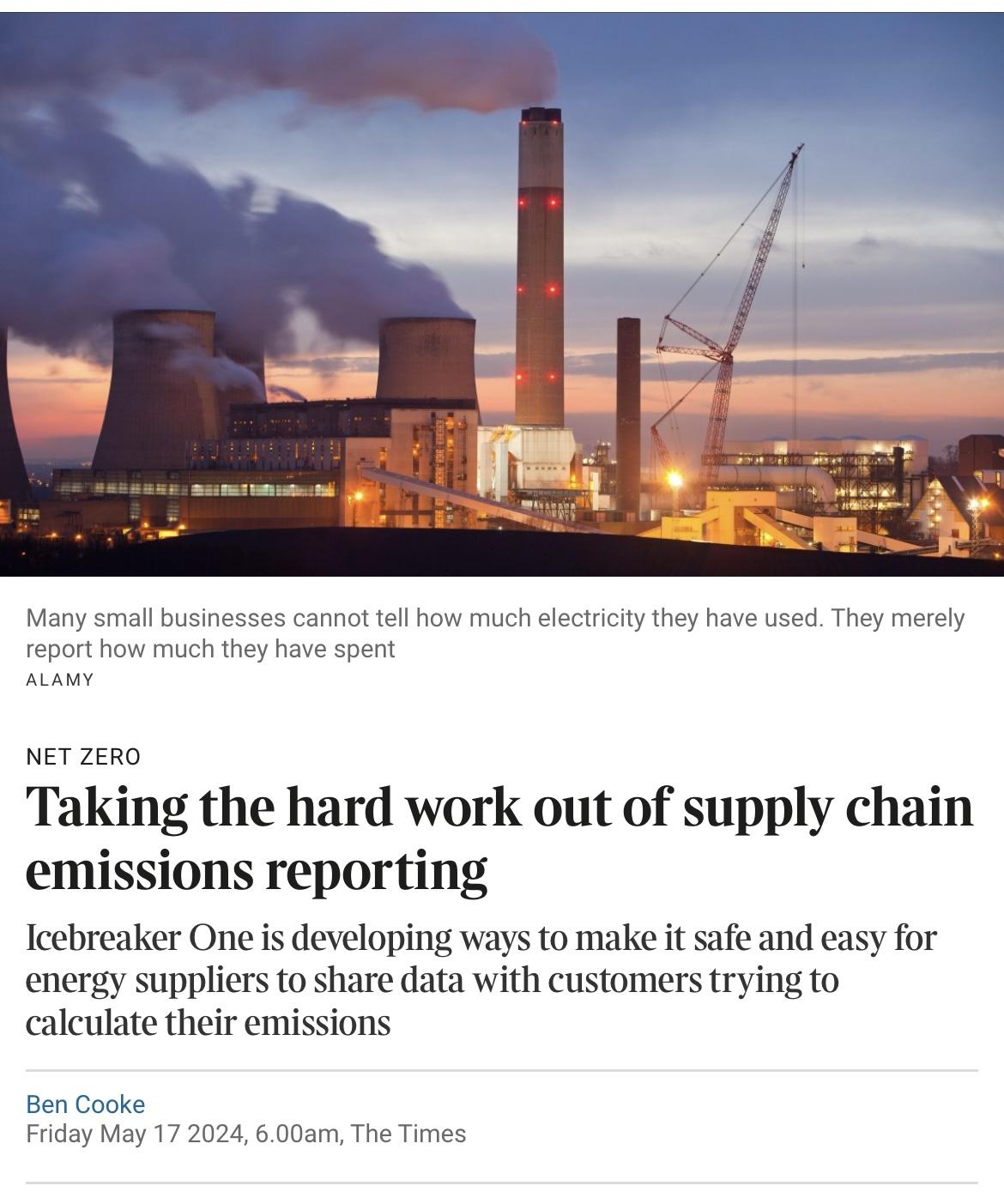 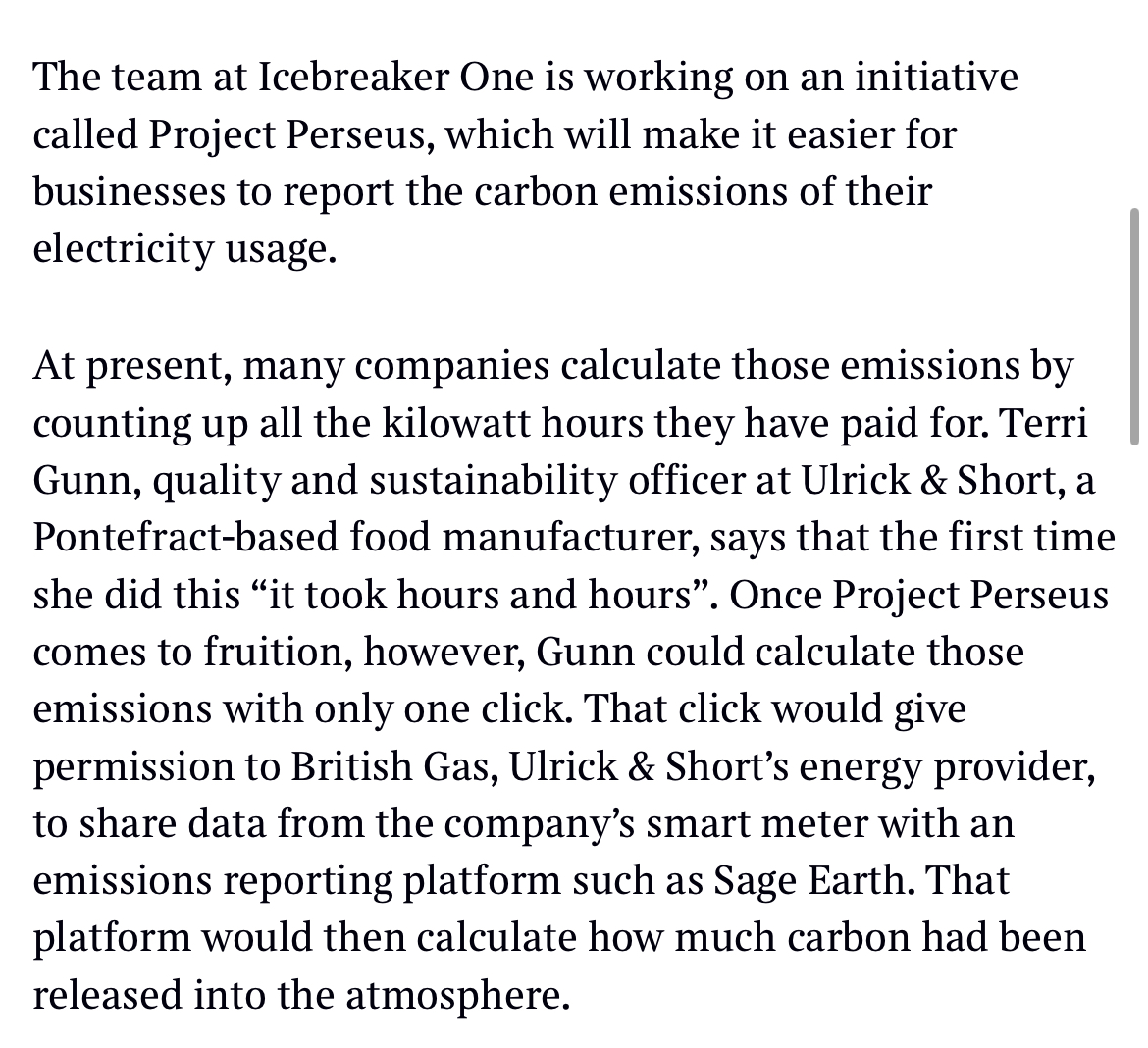 Early adoption success story 
Development Bank of Wales using Perseus-enabled data as part of loan due diligence process
Legal, technical and compliance teams all agreed
Explicit SME permission throughout
Ready for national-scale implementation
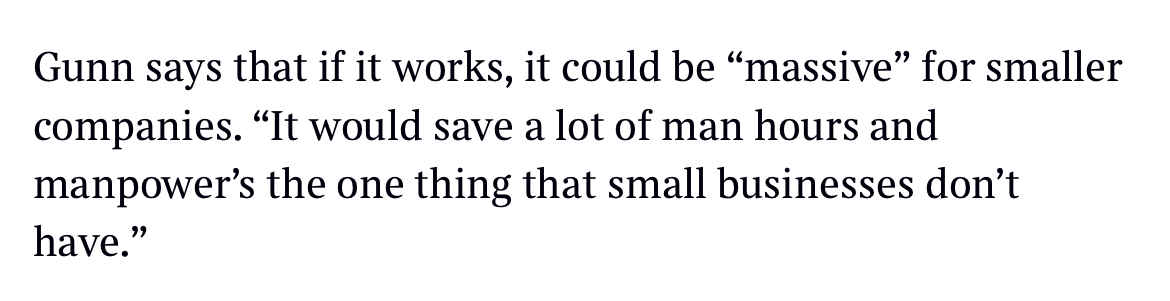 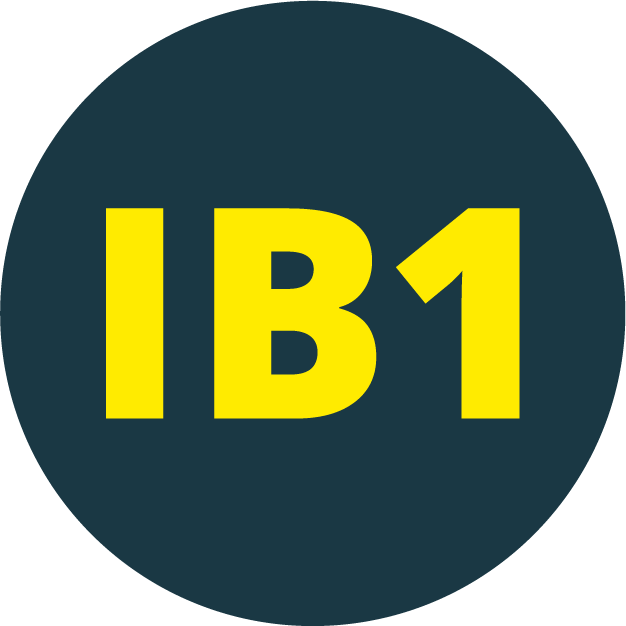 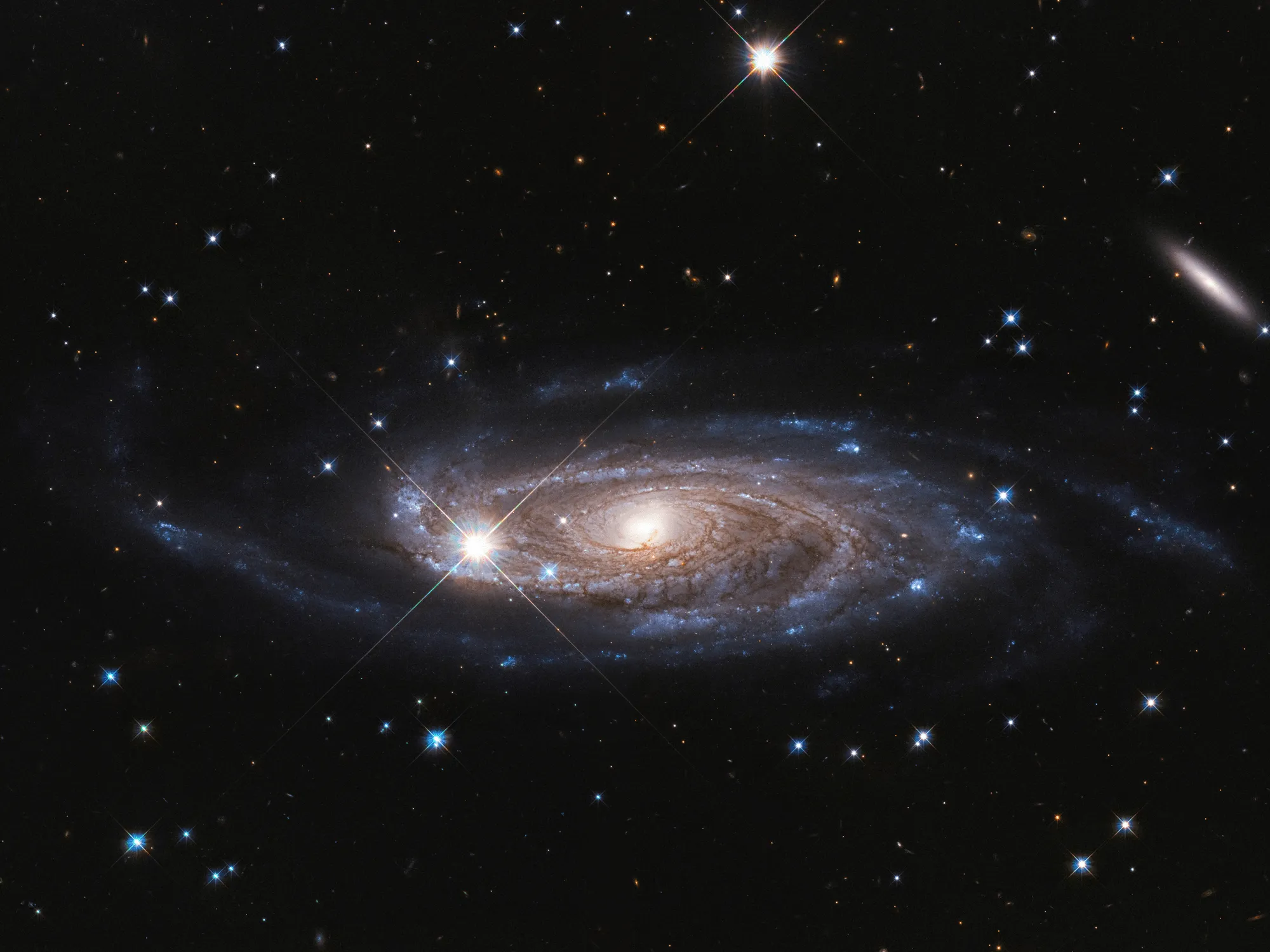 What next? 
Add a call to action here appropriate for your colleagues/audience - for example:
 
Attend a specific event 
Explore joining the Pilot 
Join Perseus
Renew membership of Perseus
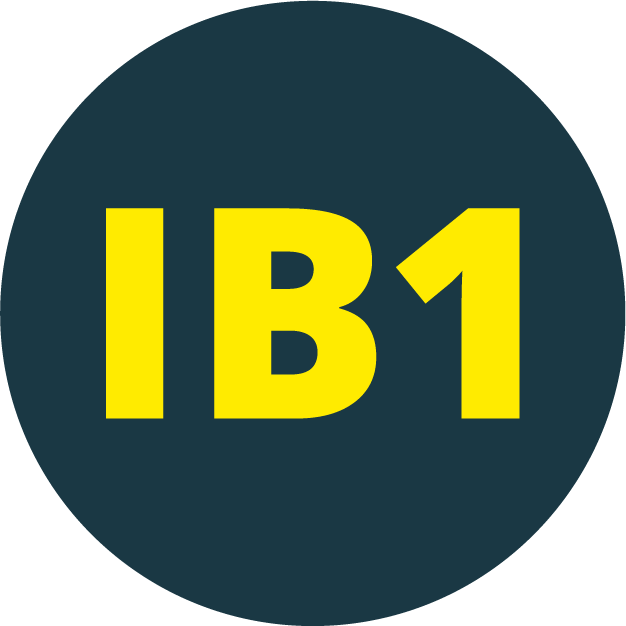